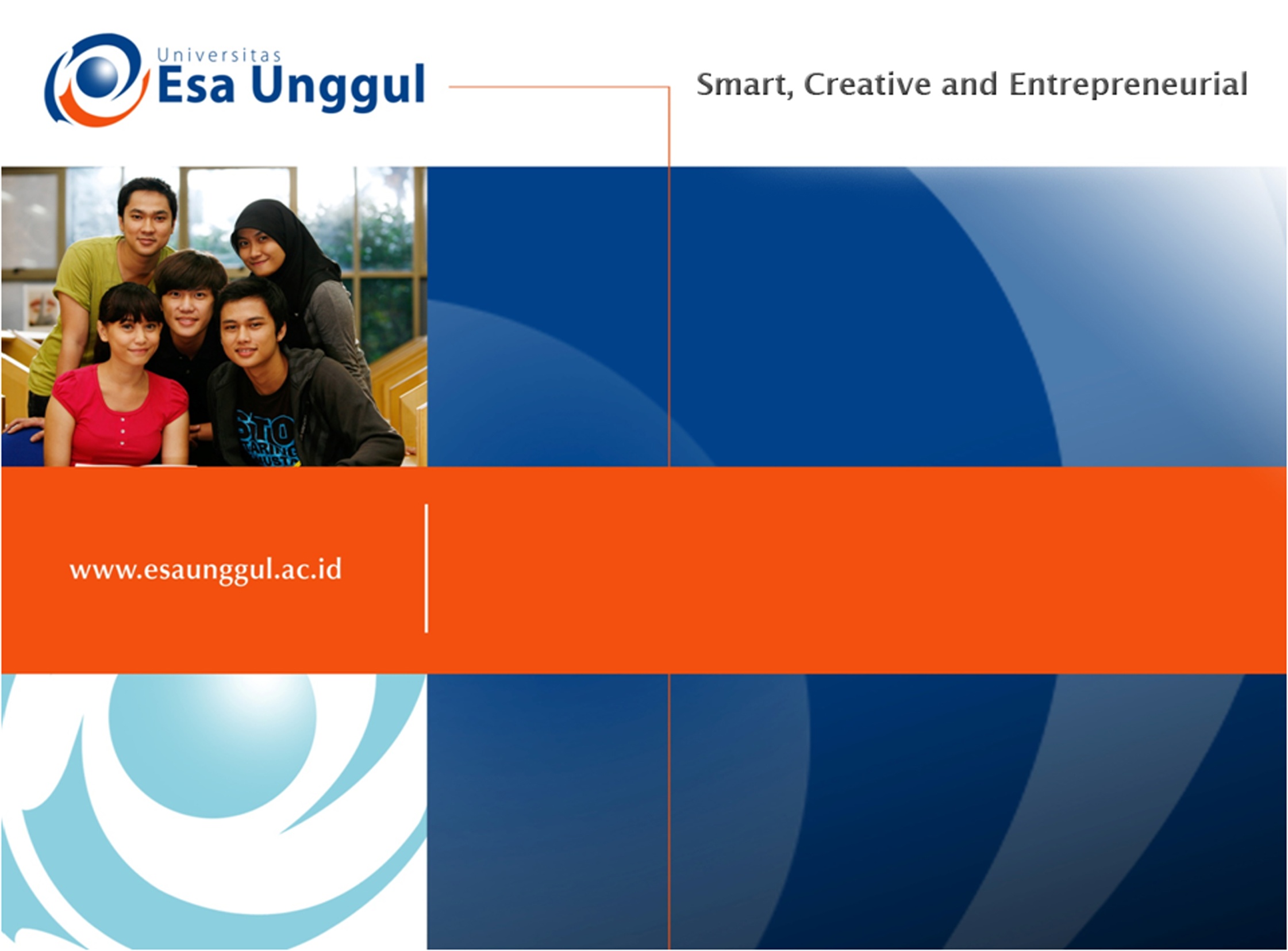 Pertemuan ke-3
Prinsip umum disain formulir
28-Jun-18
1
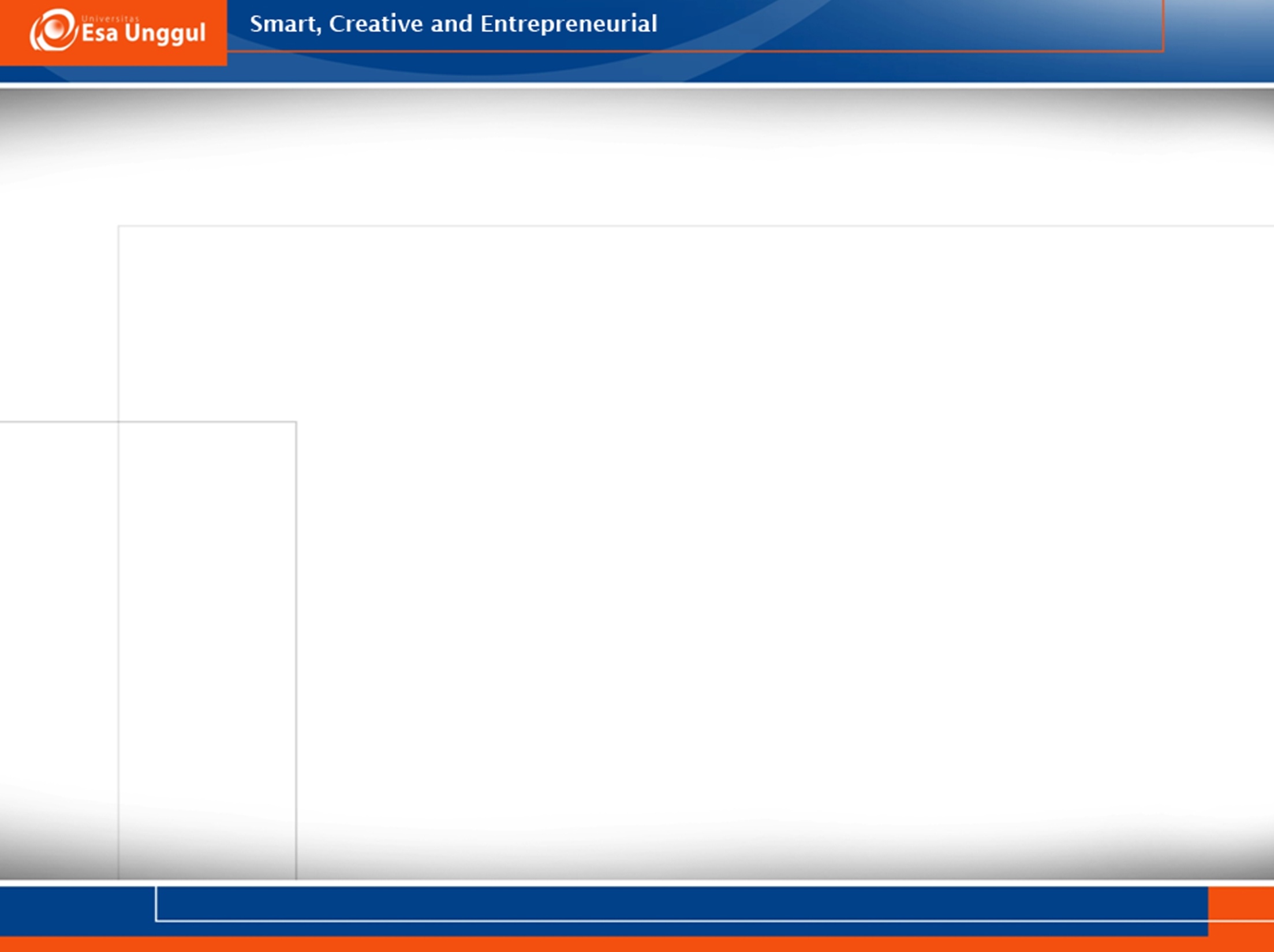 SK Menteri Pendayagunaan Aparatur Negara No. 135/KEP/M.PAN/XII/2002
Tentang Jabatan Fungsional dan Angka Kreditnya
Perekam Medis:
Pelaksana
Pelaksana Lanjut
Penyelia
28-Jun-18
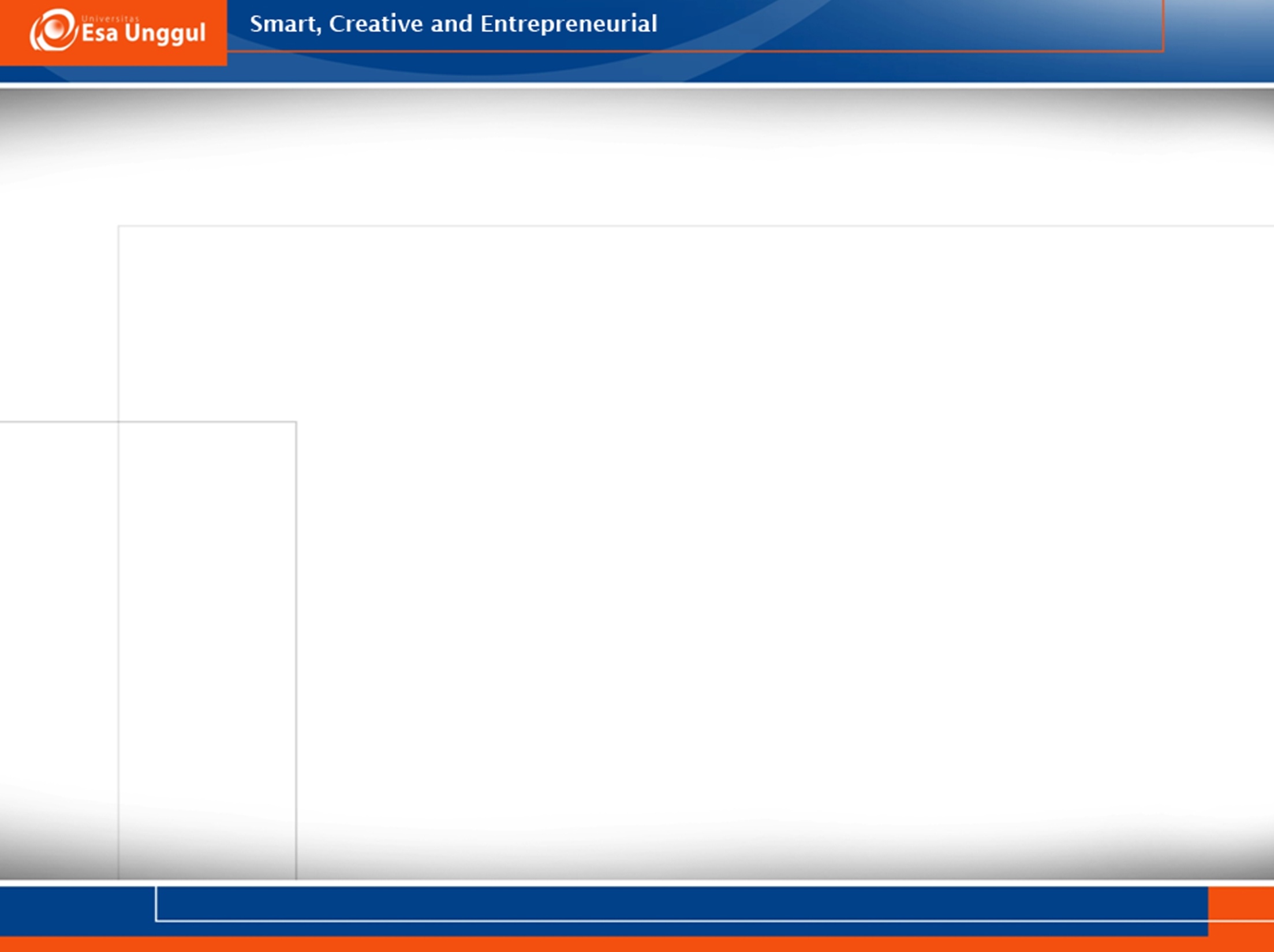 Tugas Perekam Medis Penyelia:
membuat usulan (merancang atau mendisain) &
mengevaluasi formulir rekam medis (RM).
28-Jun-18
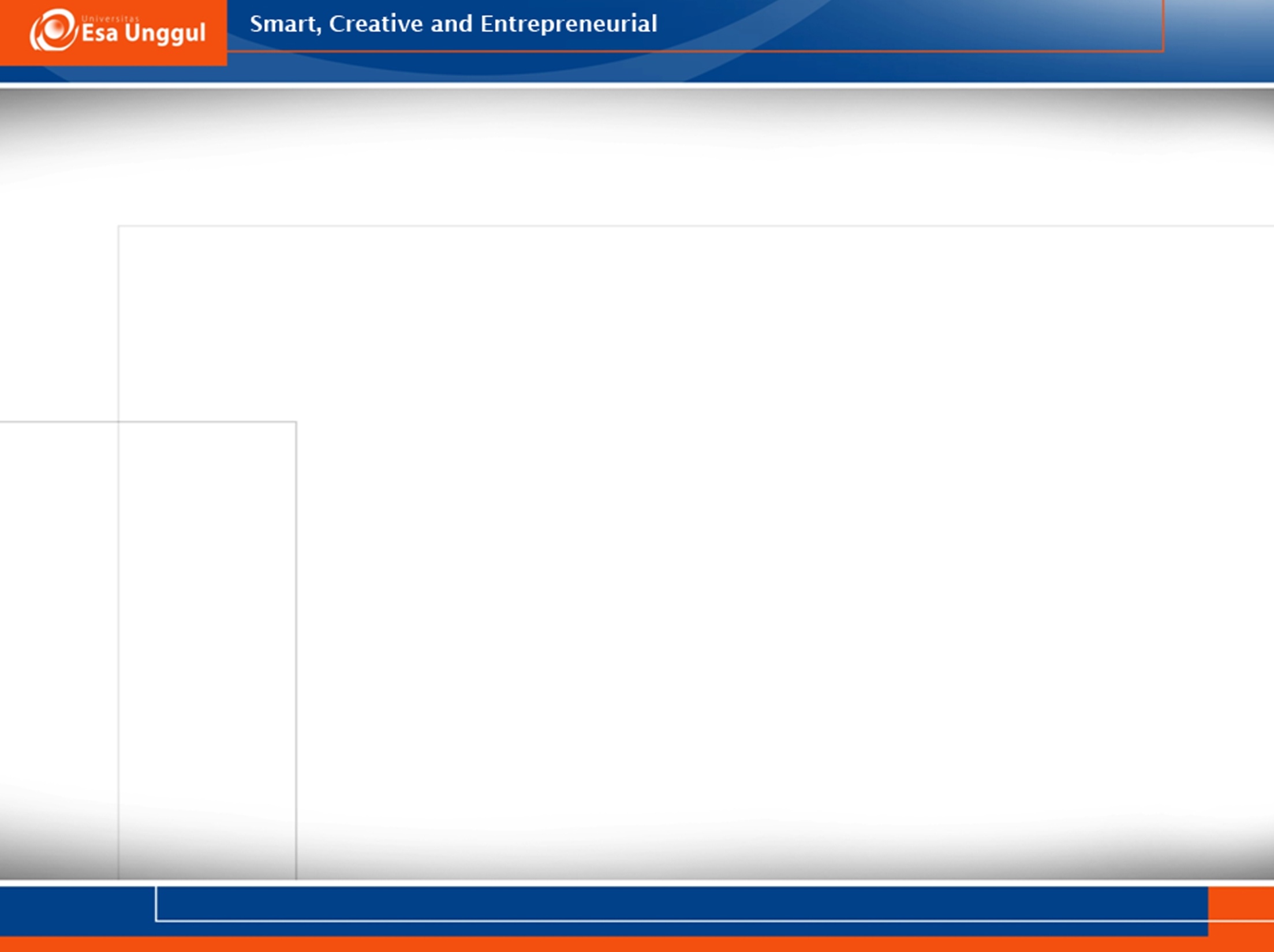 Prinsip Umum Desain Formulir (AHIMA 2002)
Harus mudah diisi/dilengkapi
Tercantum instruksi pengisian dan penggunaannya
Ada heading yg mencakup judul dan tujuan jelas
Nama & alamat saryankes harus tercantum di setiap halaman formulir
28-Jun-18
4
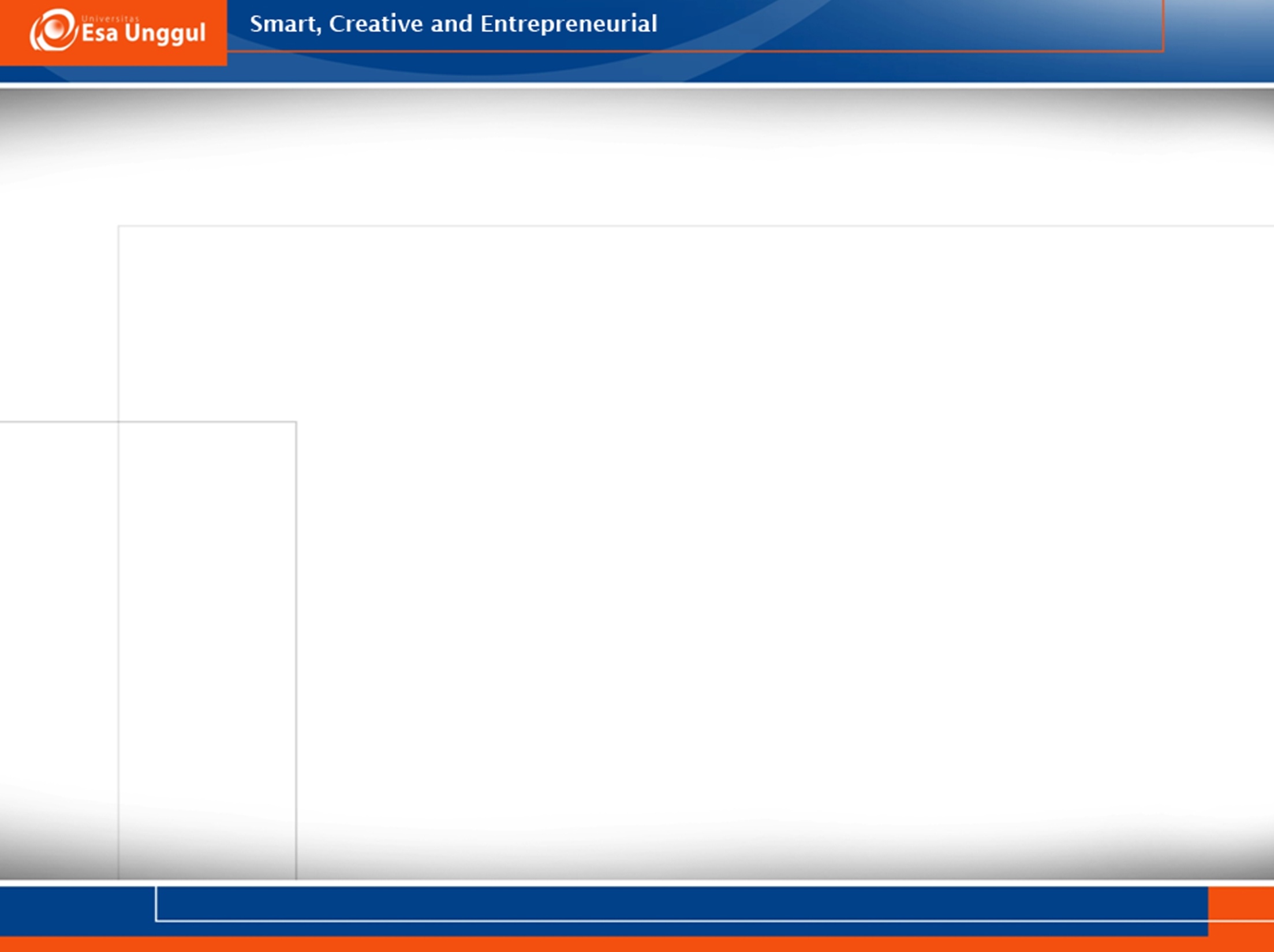 Prinsip Umum Desain Formulir
Nama, NRM & informasi lain ttg pasien harus tercantum di setiap halaman. (bar coding dapat digunakan)
Bar coding mencakup indeks formulir
No & tgl revisi formulir dicantumkan penggunaan formulir terkini
Mengurangi penggunaan formulir yg tidak terpakai (outdated)
28-Jun-18
5
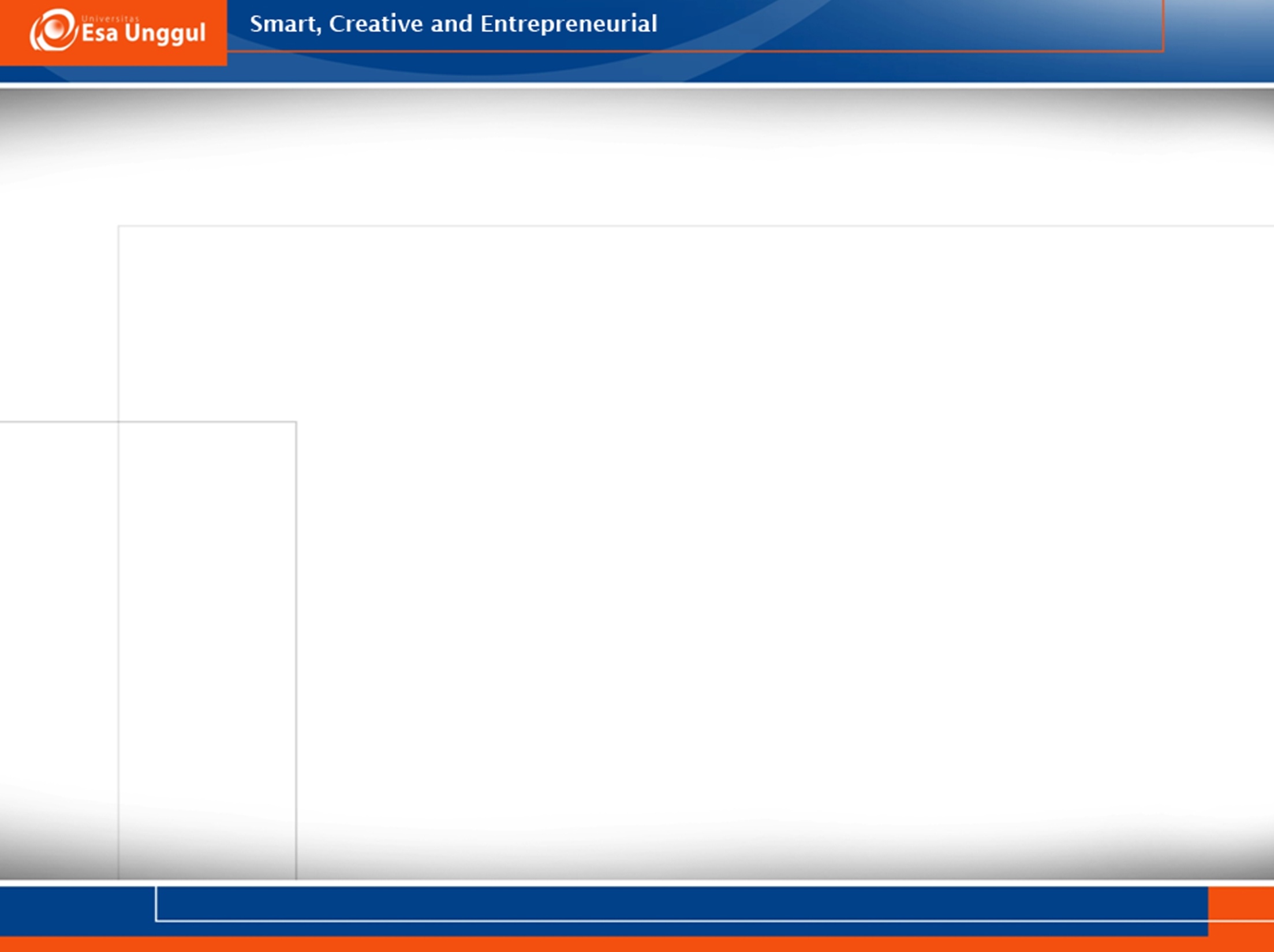 Prinsip Umum Desain Formulir
Layout formulir secara fisik harus logis
Data pribadi, alamat dan informasi lain  terkait dikelompokkan
Jenis huruf standar kapital
Batas tepi (margin) lubang tempat pengait (hole punches)
28-Jun-18
6
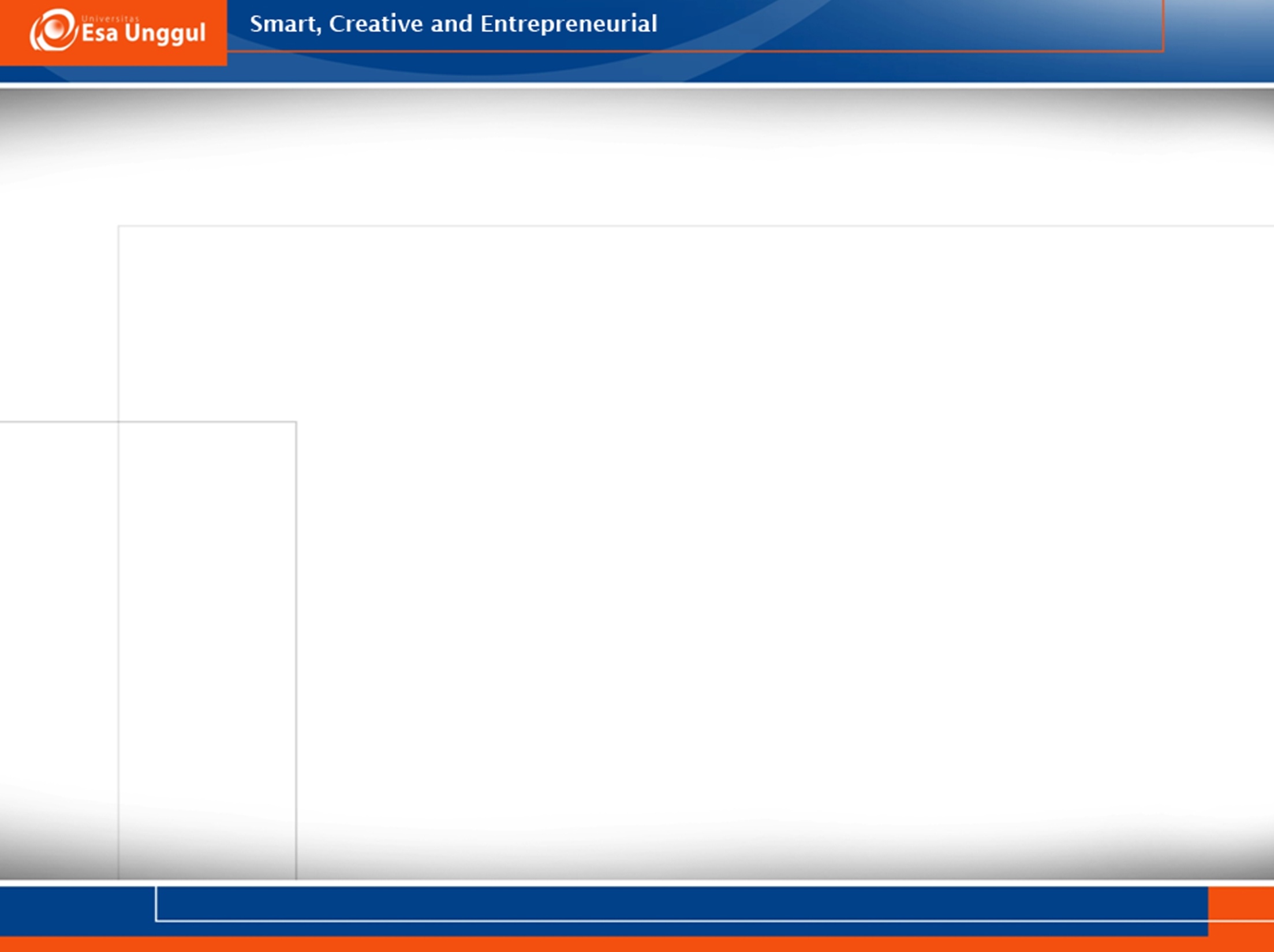 Prinsip Umum Desain Formulir
Garis memudahkan entry data dan memisahkan area
Shading memisahkan dan penekanan area-area 
Check boxes menyediakan ruang pengumpulan data
28-Jun-18
7
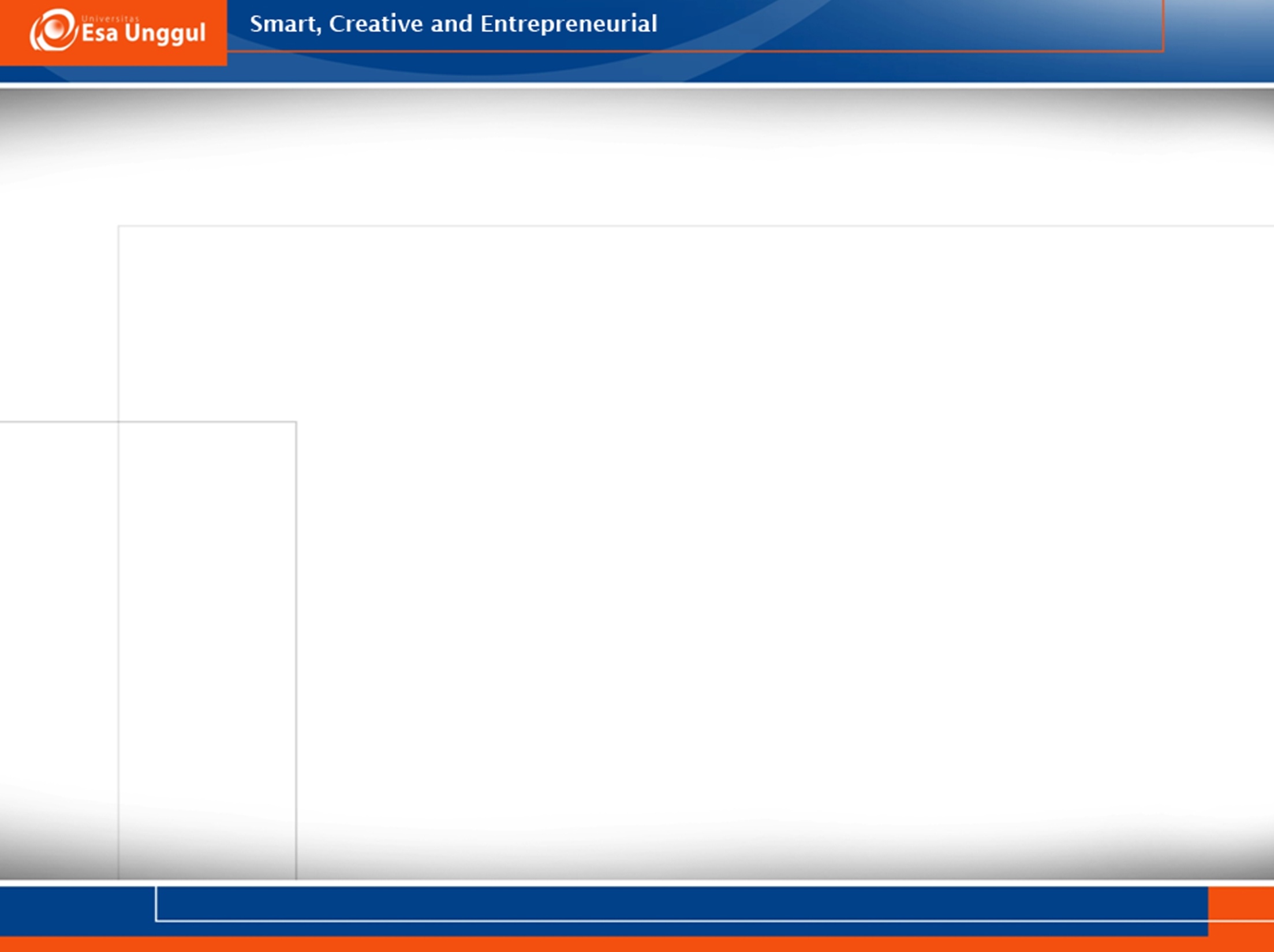 Pertimbangan khusus pada disain formulir (Huffman, 1994)
1.      Aspek Anatomi:
Heading (judul & informasi lain)
Introduction
Instruction
Body
Close
28-Jun-18
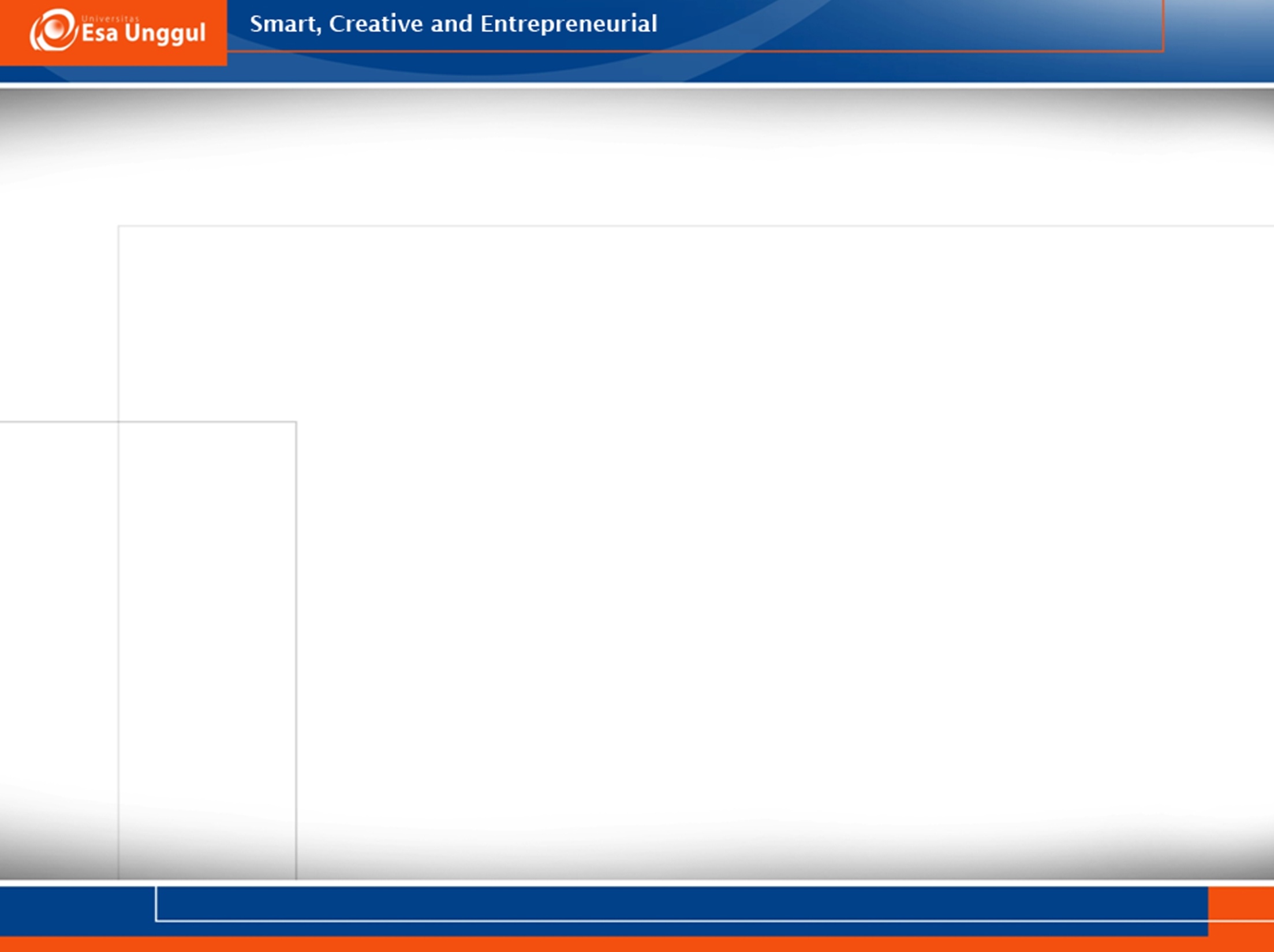 Pertimbangan khusus pada disain formulir (Huffman, 1994)
II.  Aspek fisik:
Warna
Bahan
Ukuran
Bentuk
28-Jun-18
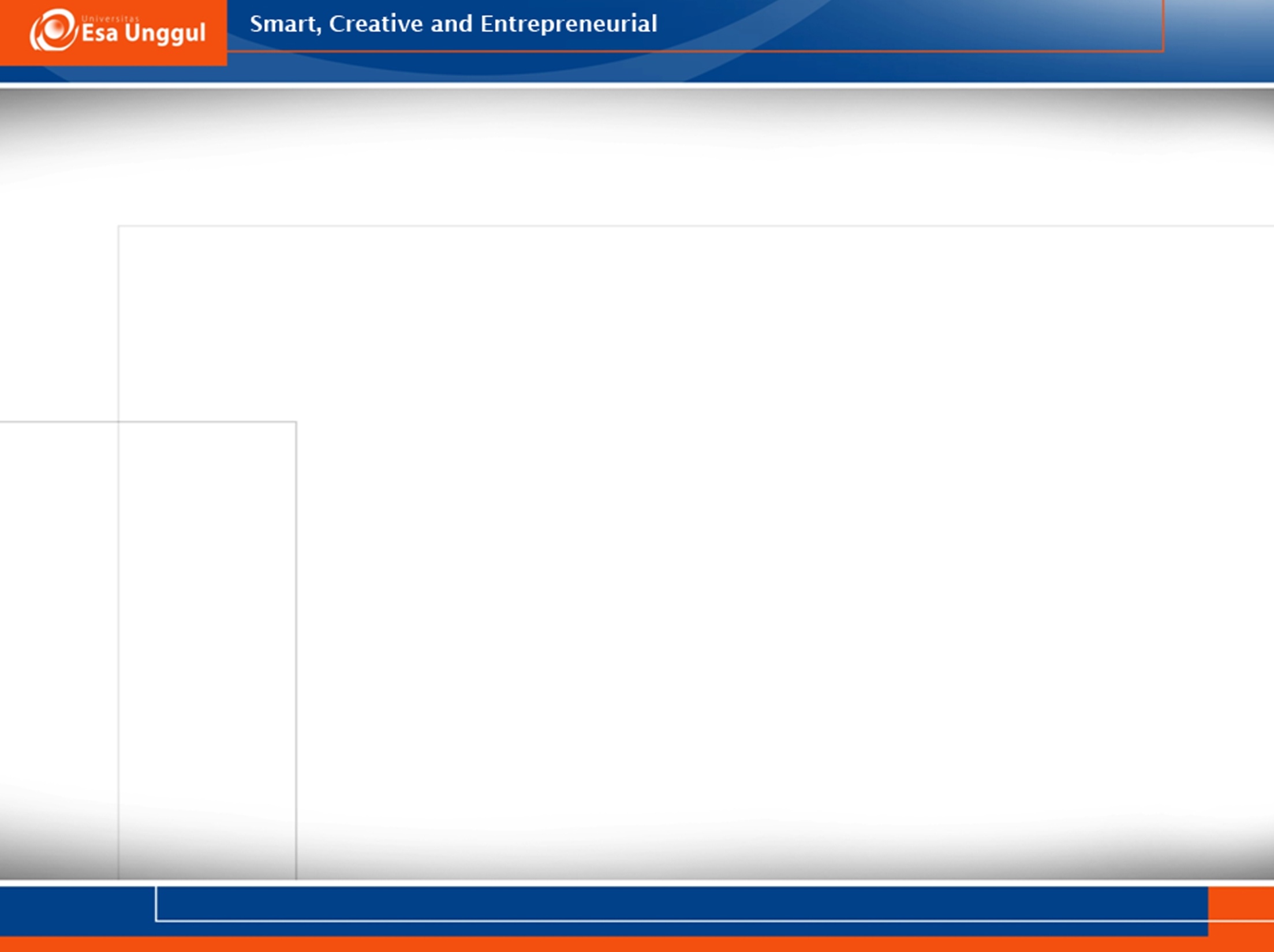 Pertimbangan khusus pada disain formulir (Huffman, 1994)
II.  Aspek Isi:
Butir data atau item
Pengurutan
Caption
Pengelompokan data
Terminologi data
28-Jun-18
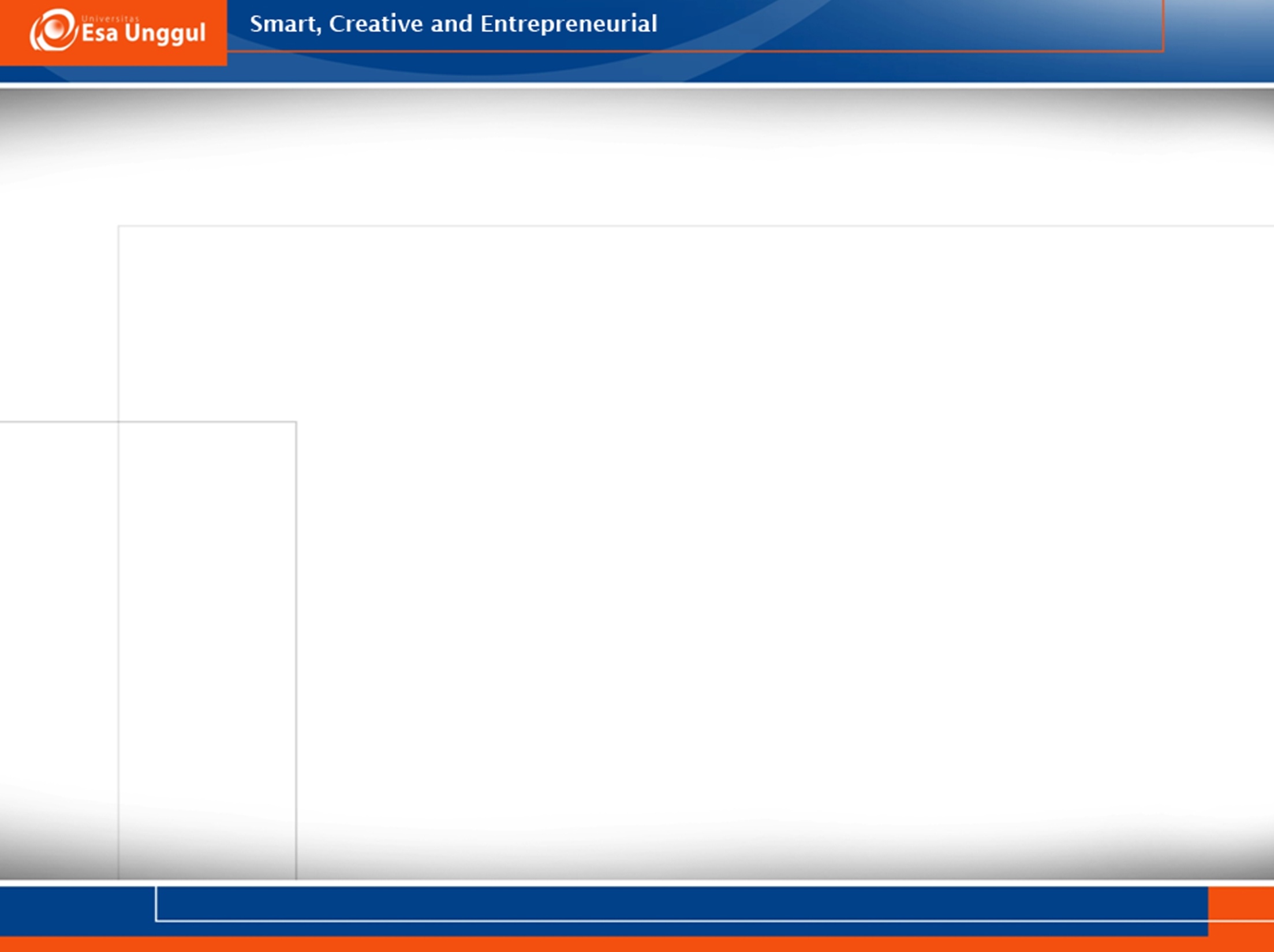 1.   Aspek Anatomi
28-Jun-18
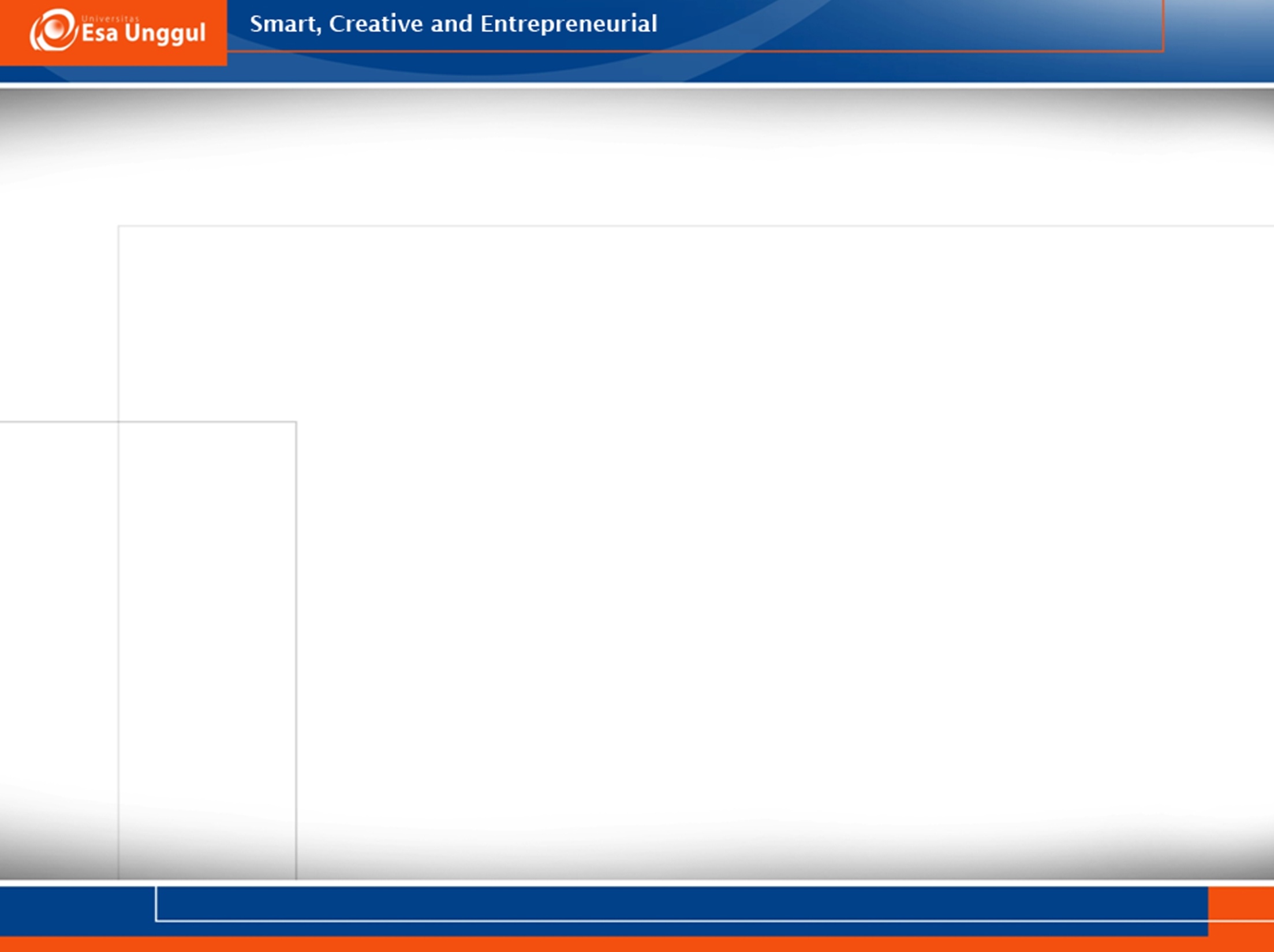 a.    Kepala (heading)
Kepala (heading) memuat judul dan informasi mengenai formulir, nama dan alamat organisasi, nama dan nomor formulir, tanggal penerbitan dan halaman. 
Biasanya judul terletak pada bagian tengah atas.
Nomor dapat diletakkan di pojok kiri bawah atau kanan bawah.
Nomor formulir ini dapat juga digunakan untuk menunjukan sumber dan jenisnya. Jika formulir terdiri lebih dari satu halaman, maka tiap-tiap halaman harus diberi nomor dan jumlah halaman, supaya bila ada halaman yang hilang dapat diketahui. Nomor dan jumlah halaman ini biasanya diletakkan pada sebelah kanan atas
28-Jun-18
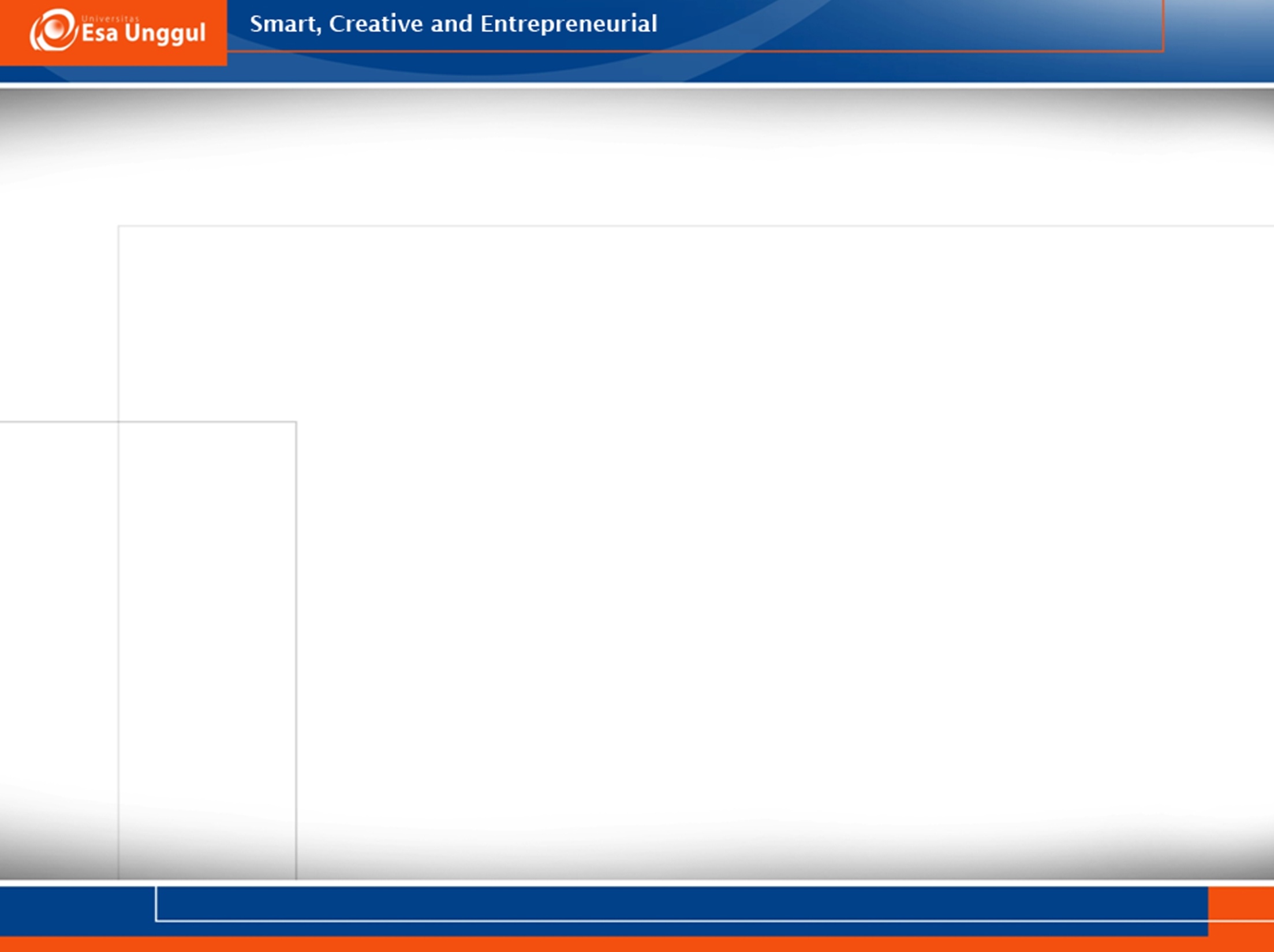 b. Pendahuluan (introduction)
Pendahuluan (introduction) memuat informasi pokok yang menjelaskan tujuan dari penggunaan formulir yang bersangkutan. Kadang-kadang tujuan ditunjukan oleh judul. Kalau penjelasan lebih lanjut diperlukan, pernyataan yang jelas bisa dimasukkan kedalam formulir untuk menjelaskan tujuan
28-Jun-18
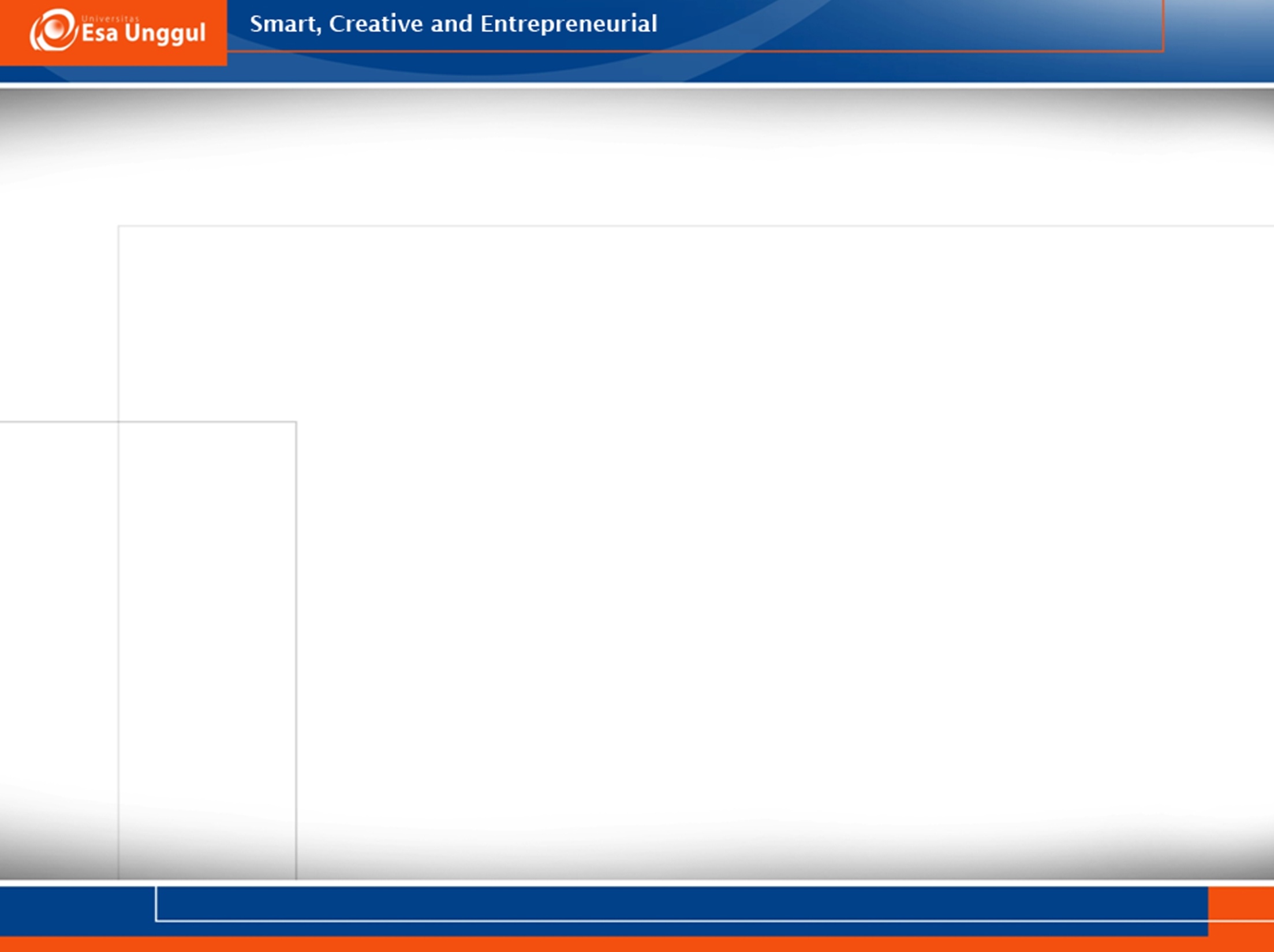 c. Perintah (instruction)
Perintah (instruction) adalah perintah untuk mengetahui berapa copy yang diperlukan, dikirim kepada siapa, intruksi harus dibuat sesingkat mungkin.
Perintah yang dimaksud adalah keterangan agar user dapat dengan segera mengetahui berapa lembar salinan yang diperlukan, siapa yang harus menyerahkan/mengirimkan formulir, kepada siapa lembar salinan dikirimkan, dan semacamnya. 
Intruksi tidak boleh diletakkan diantara ruang-ruang atau entry, karena hal ini membuat formulir terkesan berantakan dan mempersulit pengisisan. 
Formulir yang baik harus bersifat self instruction, artinya harus berisi intruksi- intruksi yang jelas bagi pengisi untuk menuliskan data tanpa harus bertanya lagi.
28-Jun-18
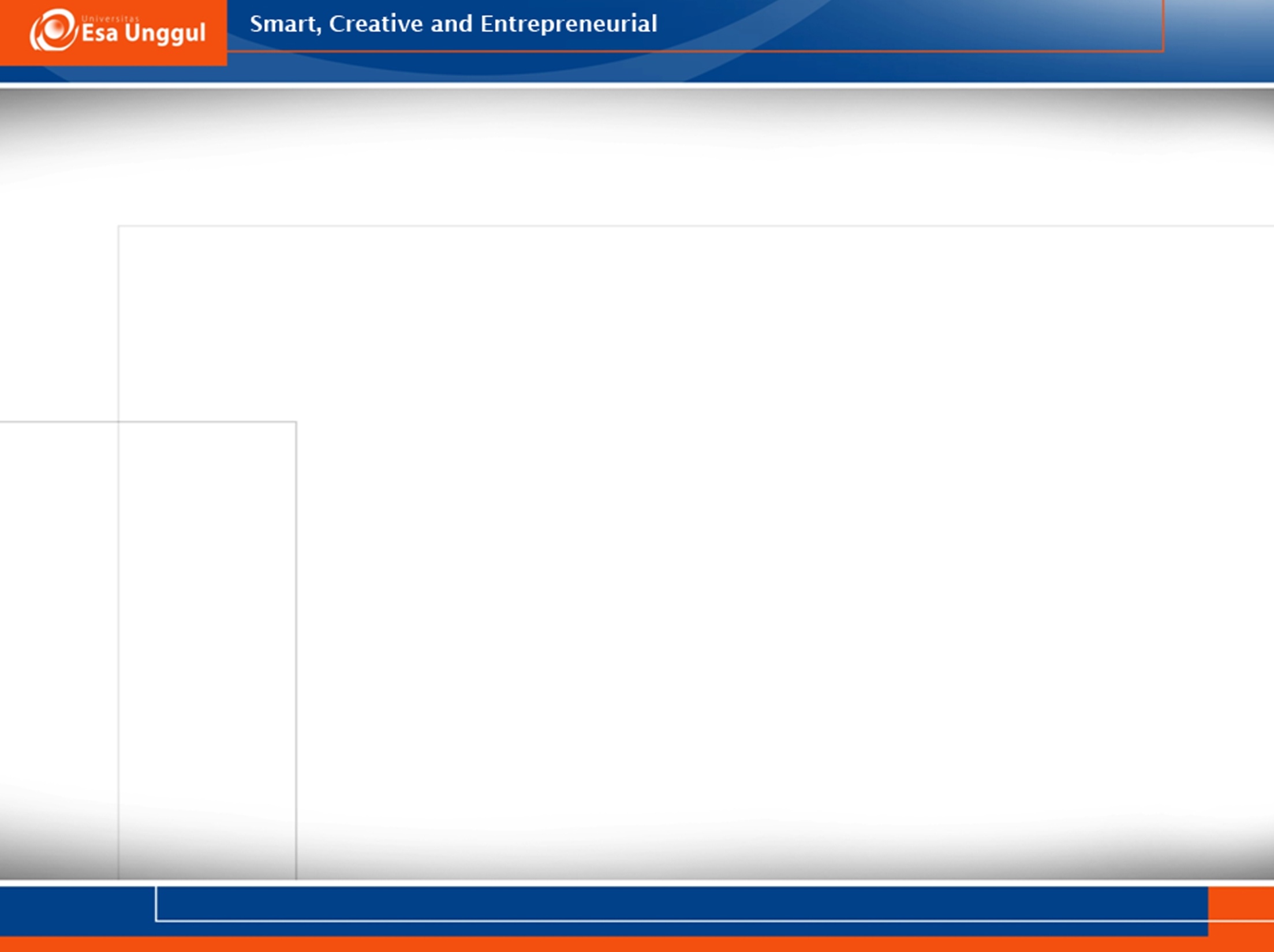 d. Badan (body)
Badan (body) merupakan bagian dari badan formulir yang disediakan khusus untuk pekerjaan substantive formulir yang sesungguhnya dalam menyusun urut-urutan data harus logis, sistematis, konsisten, sehingga mudah untuk dibaca dan dipahami.Pertimbangan lain yang harus diperhatikan dalam satu badan formulir meliputi:
Margin (batas pinggir)
Margin minimum untuk batas atas 2/16”=0,12’’=0,3cm
Margin minimum untuk batas bawah 3/6’’=0,5’’=1,27cm 
Margin minimum untuuk batas sisi 3/10’’=0,76cm
28-Jun-18
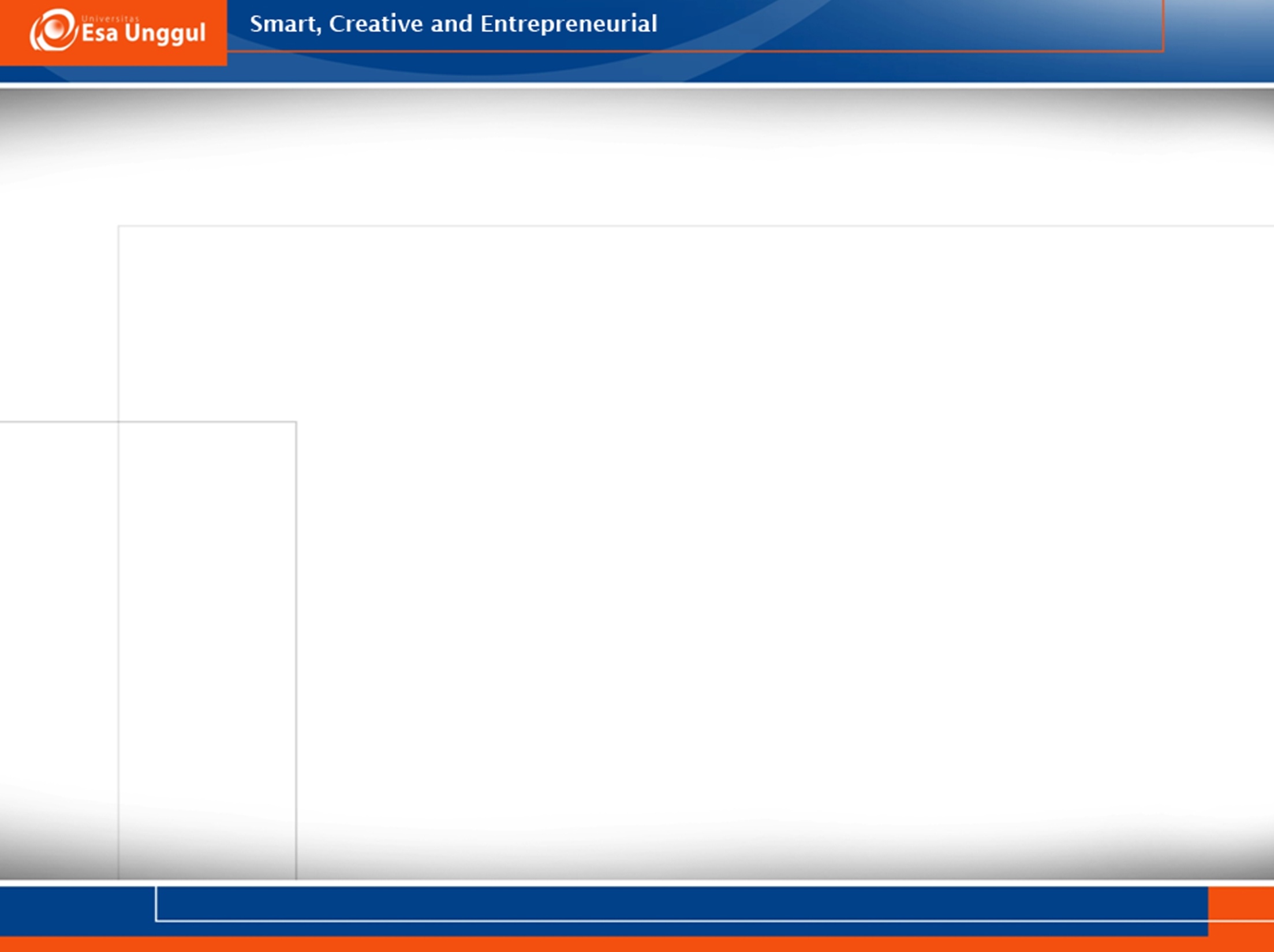 Rules atau garis :
Rules adalah sebuah garis vertical atau horizontal. Garis ini bisa langsung, terputus-putus atau paralel berdekatan yang melayani berbagai tujuan.
Type style atau jenis huruf: 
jenis huruf penting dalam hal keterbacaan dan penonjolan untuk satu formulir yang paling baik adalah menggunakan sedikit mungkin jenis dan ukuran huruf. Item-item dengan tingkat kepentingan yang sama hendaknya dicetak dengan huruf yang sama disemua bagian formulir.
Cara pencatatan :
cara pencatatan dapat dilakukan dengan tulisan tangan, atau computer.
28-Jun-18
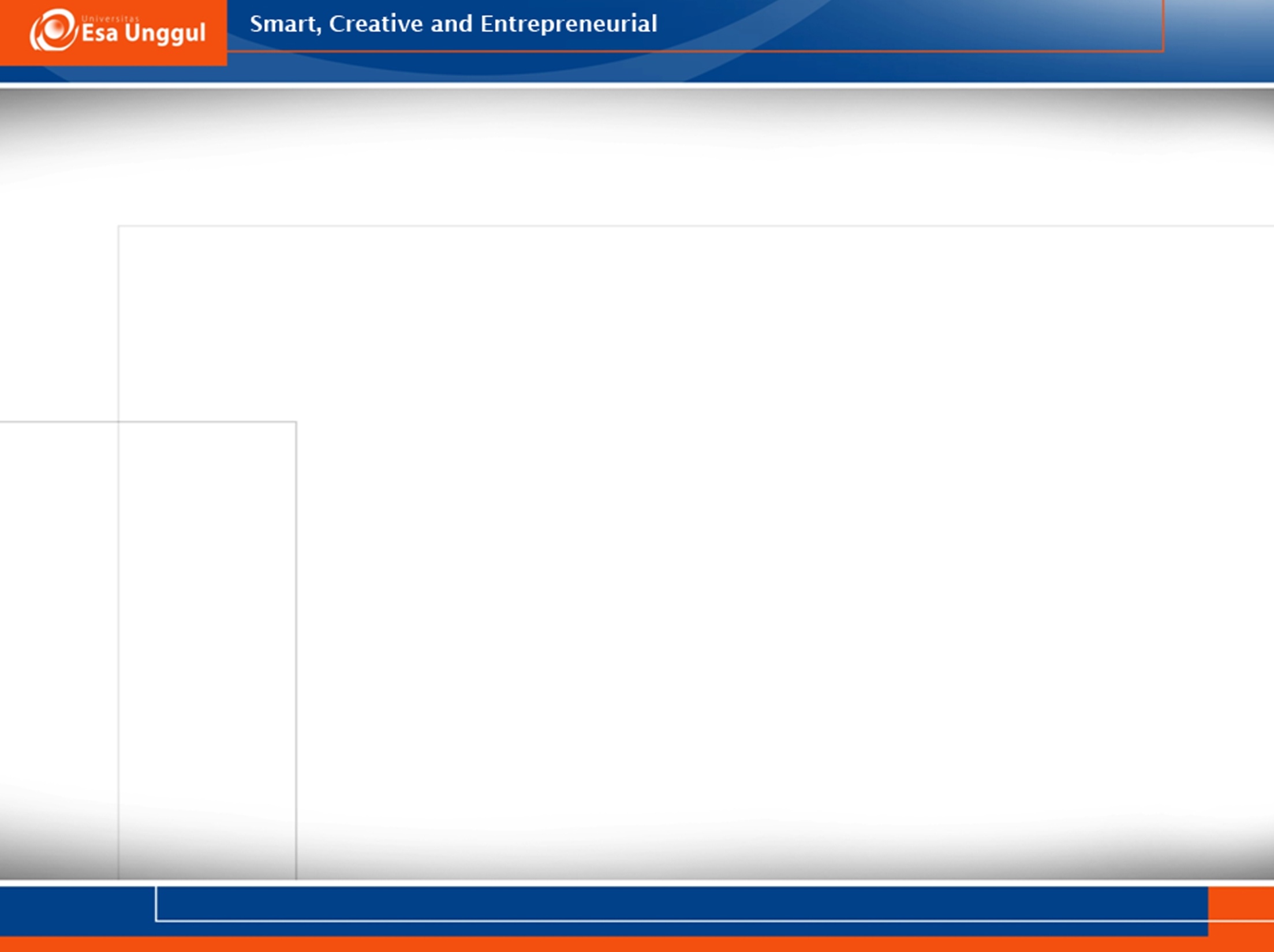 e. Penutup (close)
Komponen utama terakhir formulir kertas adalah ”close” atau penutup, merupakan ruangan yang disediakan untuk tanda tangan otentikasi dan ketik persetujuan.
28-Jun-18
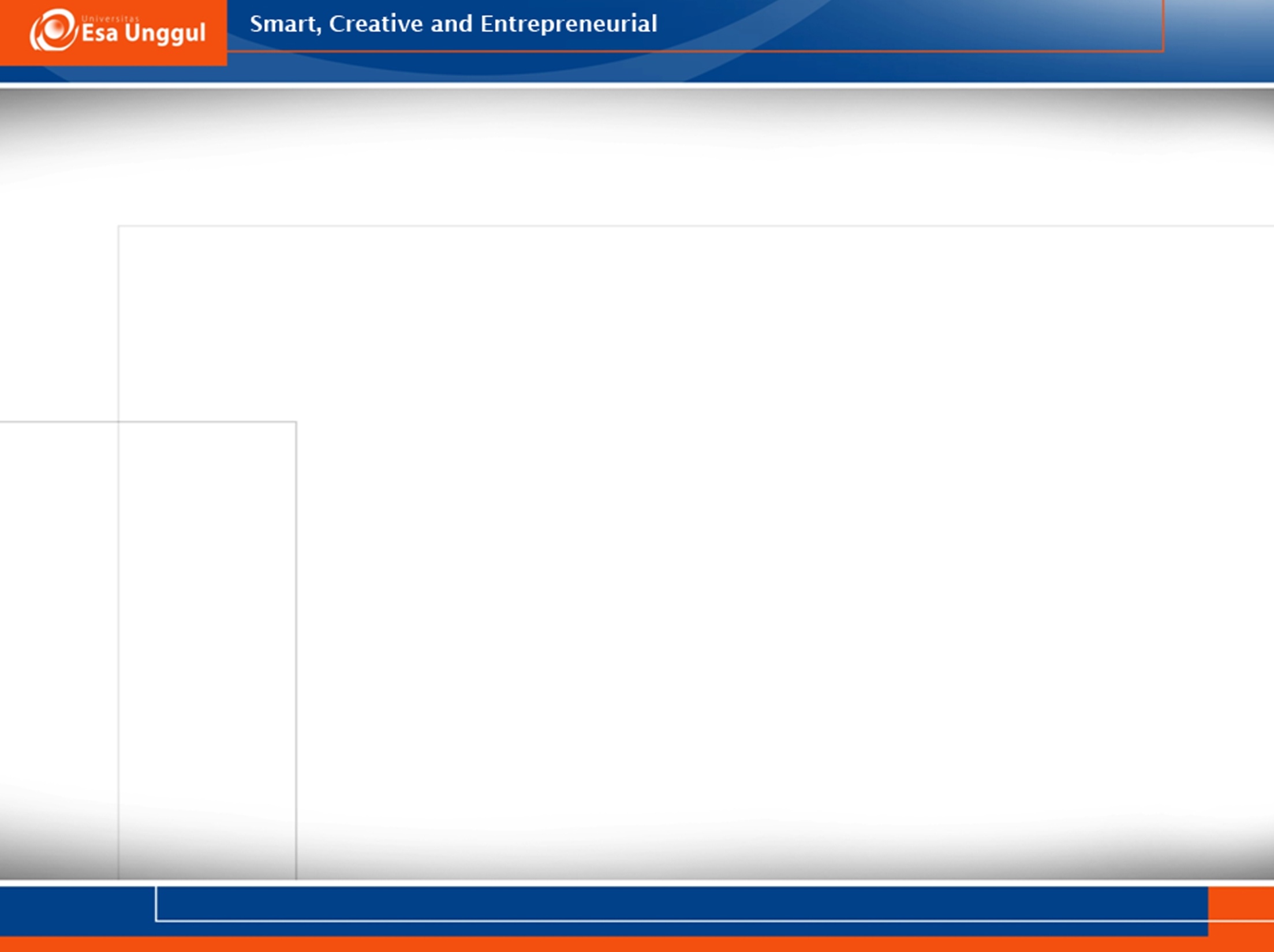 II. Aspek Fisik
28-Jun-18
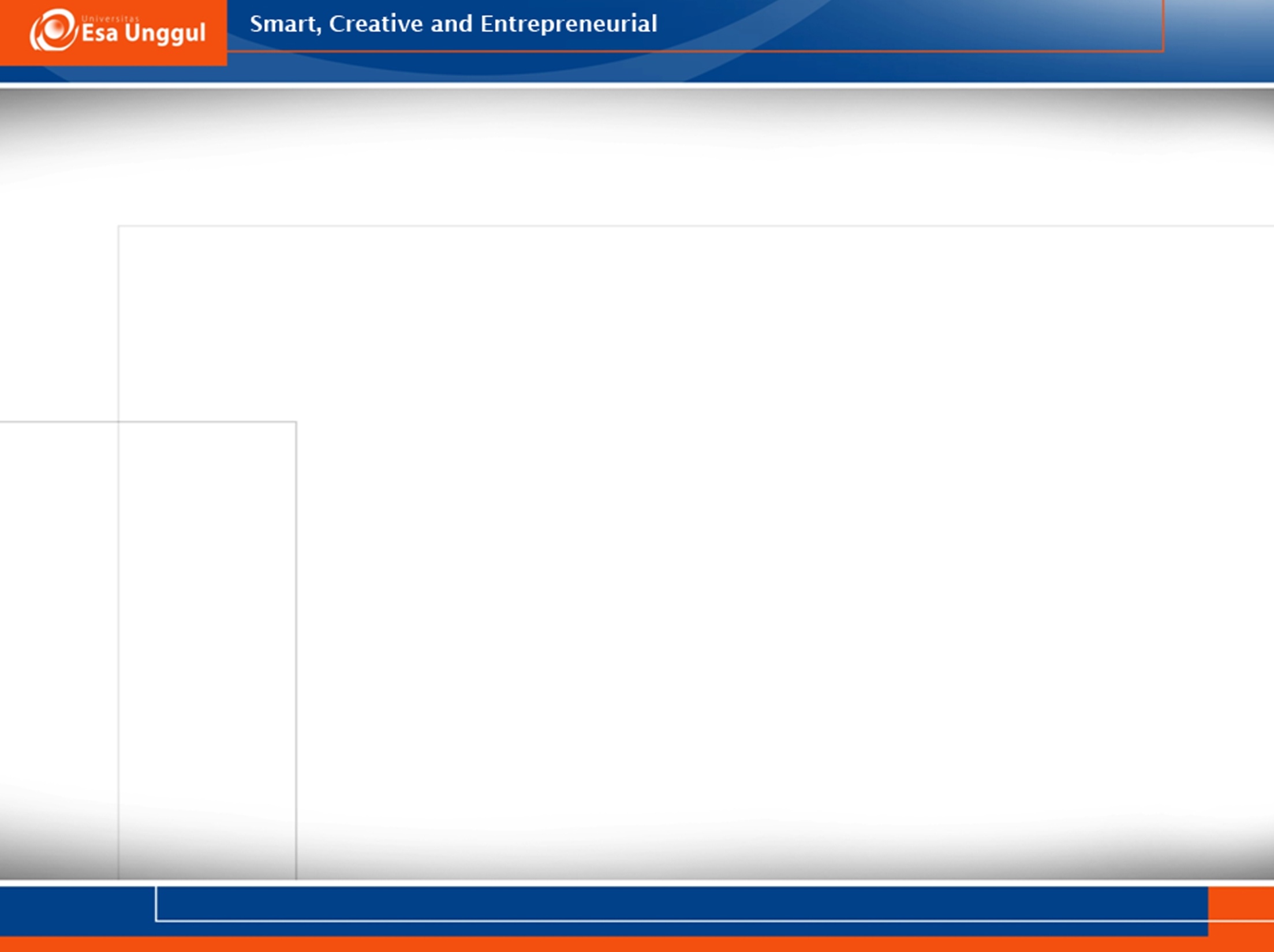 a.       Warna
Pertimbangan harus diberikan kepada pengguna warna dan jenis tinta yang disesuaikan dengan kebutuhan dan keinginan dalam merancang desain formulir.Penggunaan warna membantu mengidentifikasi dengan cepat formulir yang dipergunakan. Warna yang baik adalah warna yang datanya mudah dibaca, terutama bila menggunakan karbon. Warna yang baik adalah warna yang cerah.
28-Jun-18
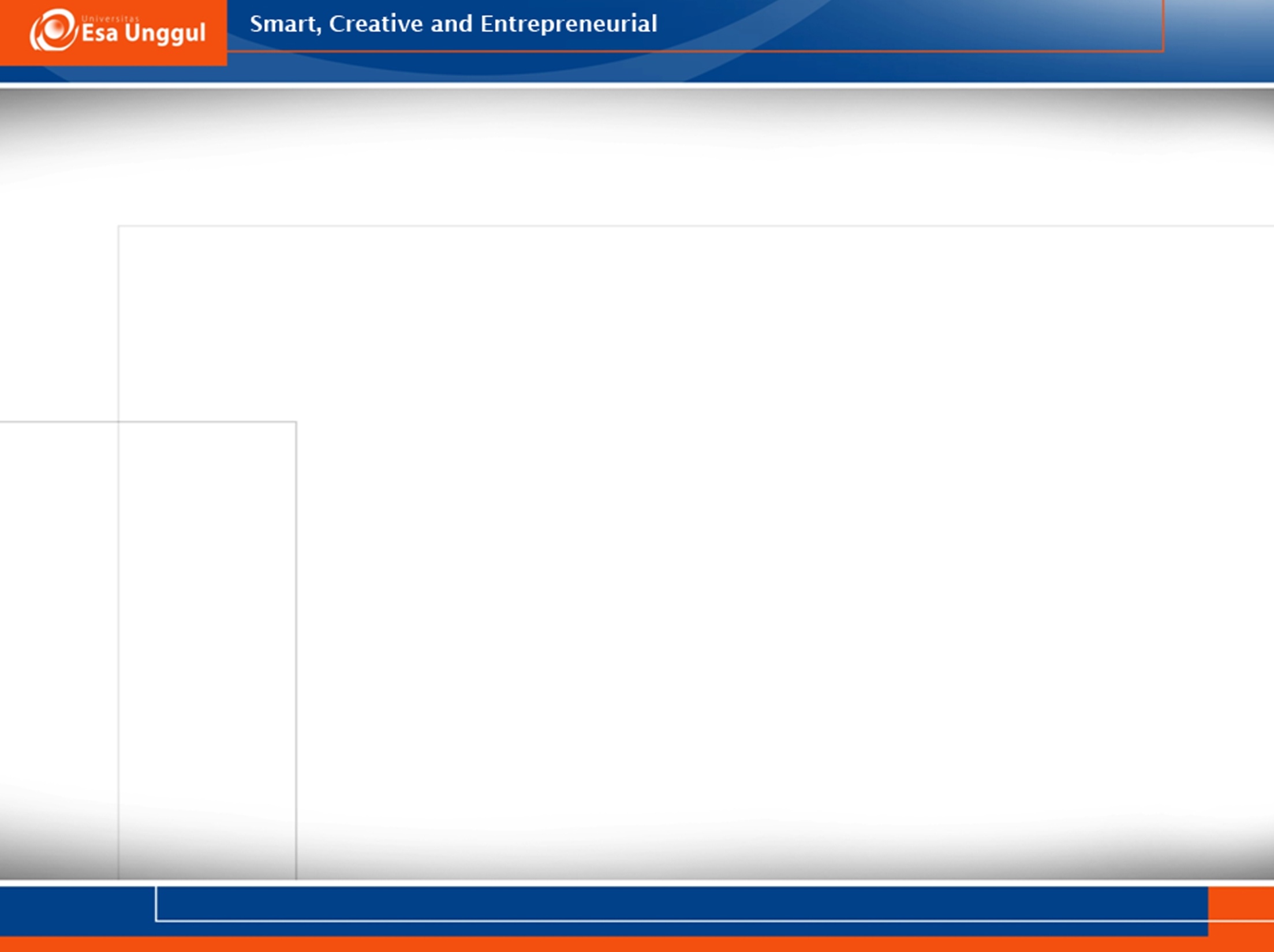 b.      Bahan
Yang harus diperhatikan dalam penelitian bahan adalah berat kertas dan kualitas kertas yang berkaitan dengan permanency atau penyimpanan.
28-Jun-18
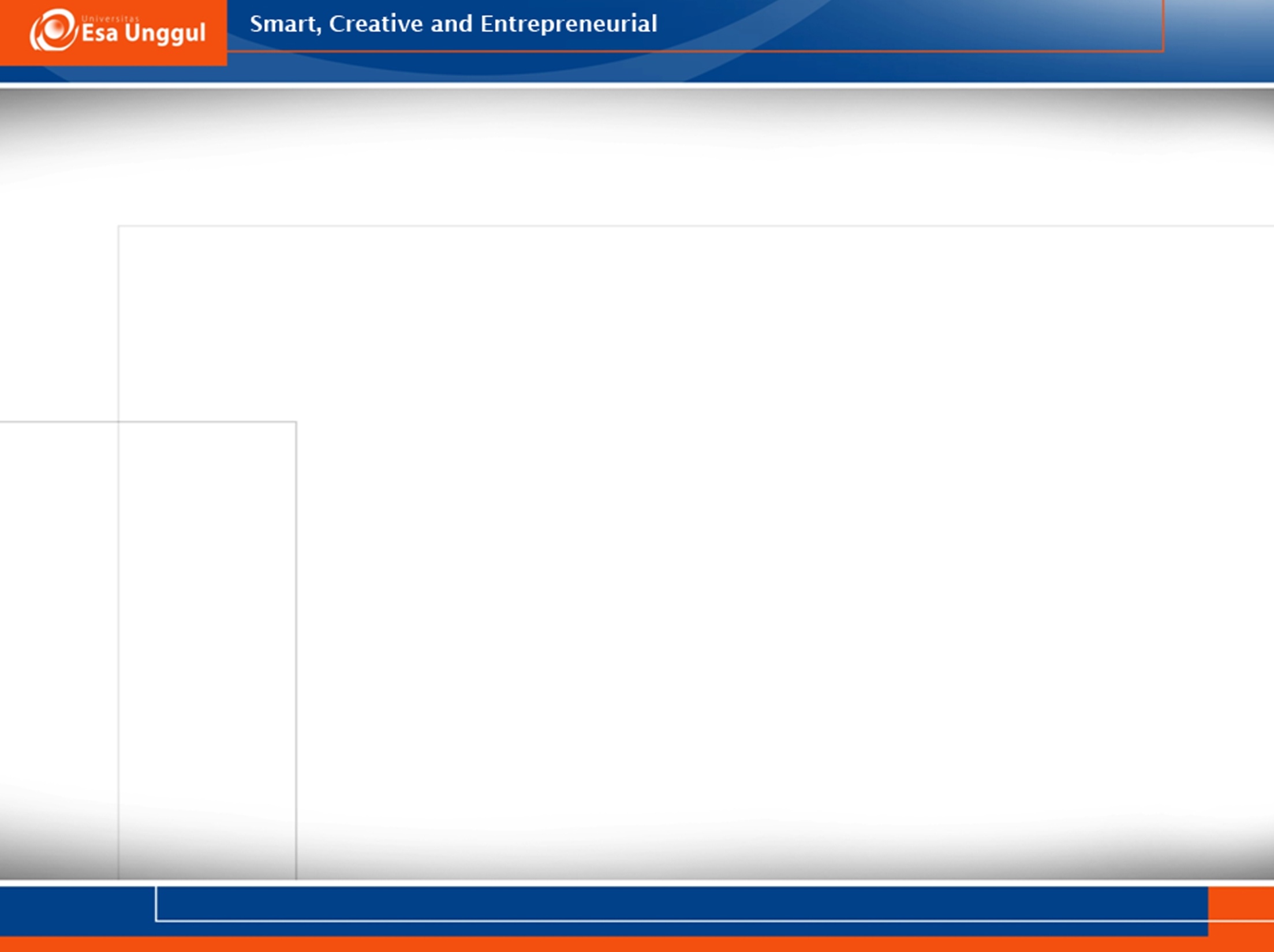 c.       Ukuran
Ukuran yang digunakan adalah ukuran praktis yang disediakan dengan kebutuhan isi formulir. Usahakan ukuran kertas yang digunakan berupa ukuran kertas standar dan banyak dijual. Jika kertas tidak standar, sebaiknya dibuat ukuran yang merupakan kelipatan yang tidak membuang kertas, seperti ukuran standar dibagi 2,3,4 dst.
28-Jun-18
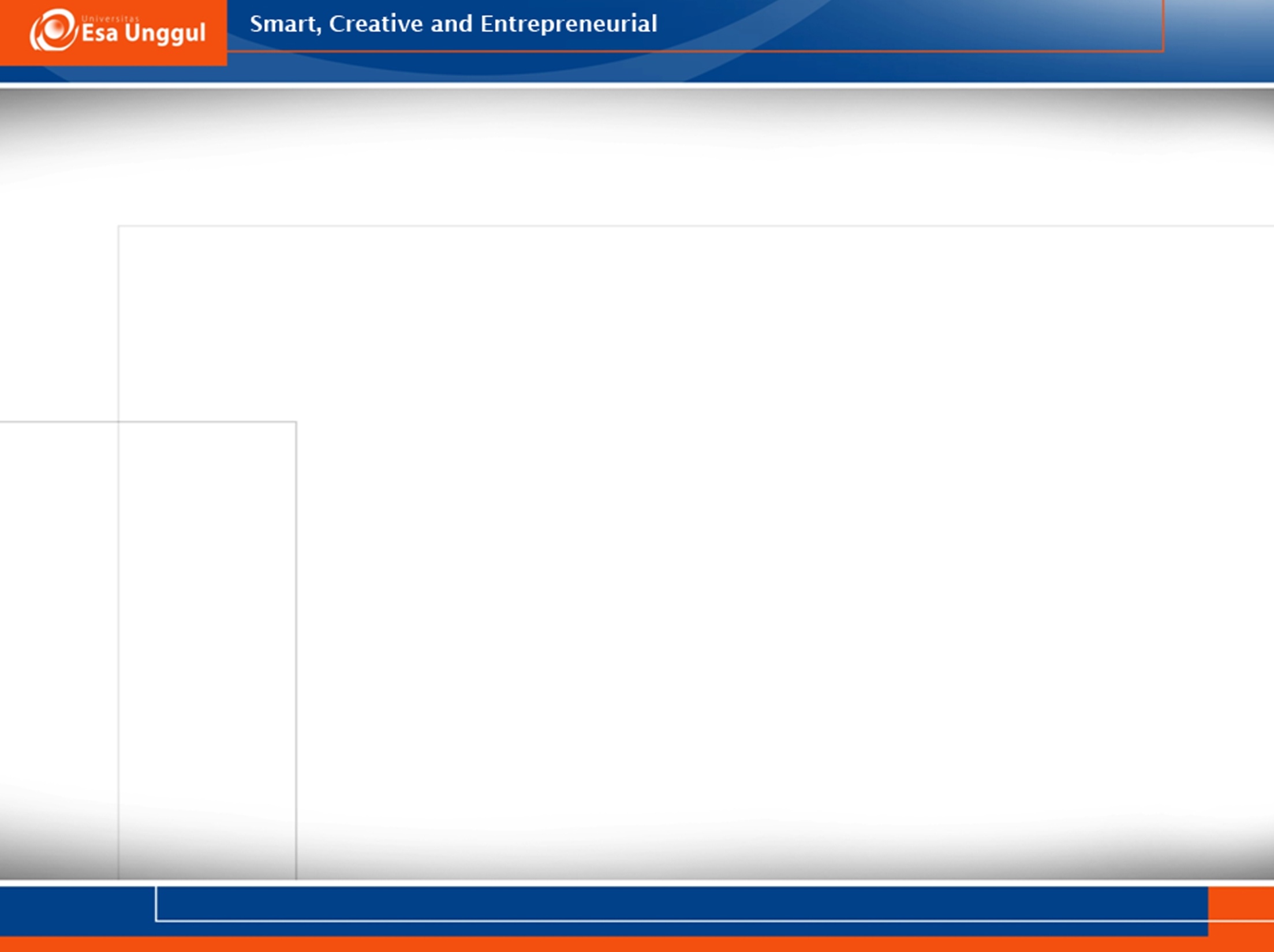 d.      Bentuk
Menyatakan bentuk (vertical, horizontal, dan persegi panjang). Beberapa faktor harus dipertimbangkan di dalam pemilihan kertas yang akan digunakan, yaitu :
Lama formulir akan disimpan
Penampilan dari formulir
Banyaknya formulir 
Bagaimana penanganannya (halus, kasar, dilipat, atau dibawa-bawa oleh pemakainya)
Kemudahan untuk digunakan
Tahan lamanya untuk pengisian yang lama
Lingkungan (minyak, kotor, panas, dingin, lembab, dll)
Metode untuk pengisian data di formulir (tulis tangan, mesin)
Keamanan terhadap pudarnya data. semakin lama formulir akan disimpan, formulir tersebut harus semakin baik. Semakin sering digunakan, kelas kertas harus semakin baik pula.
28-Jun-18
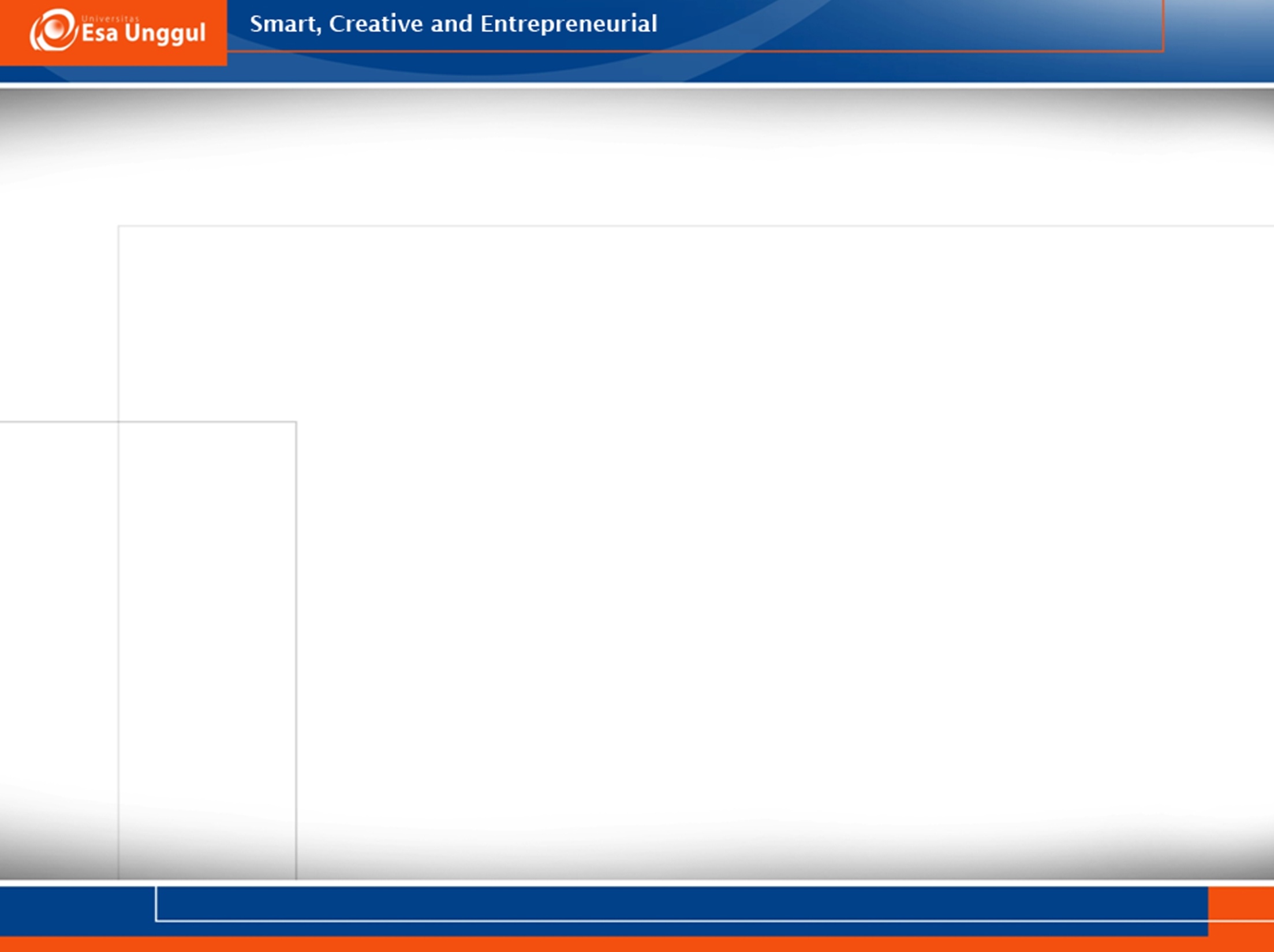 III. Aspek Isi
28-Jun-18
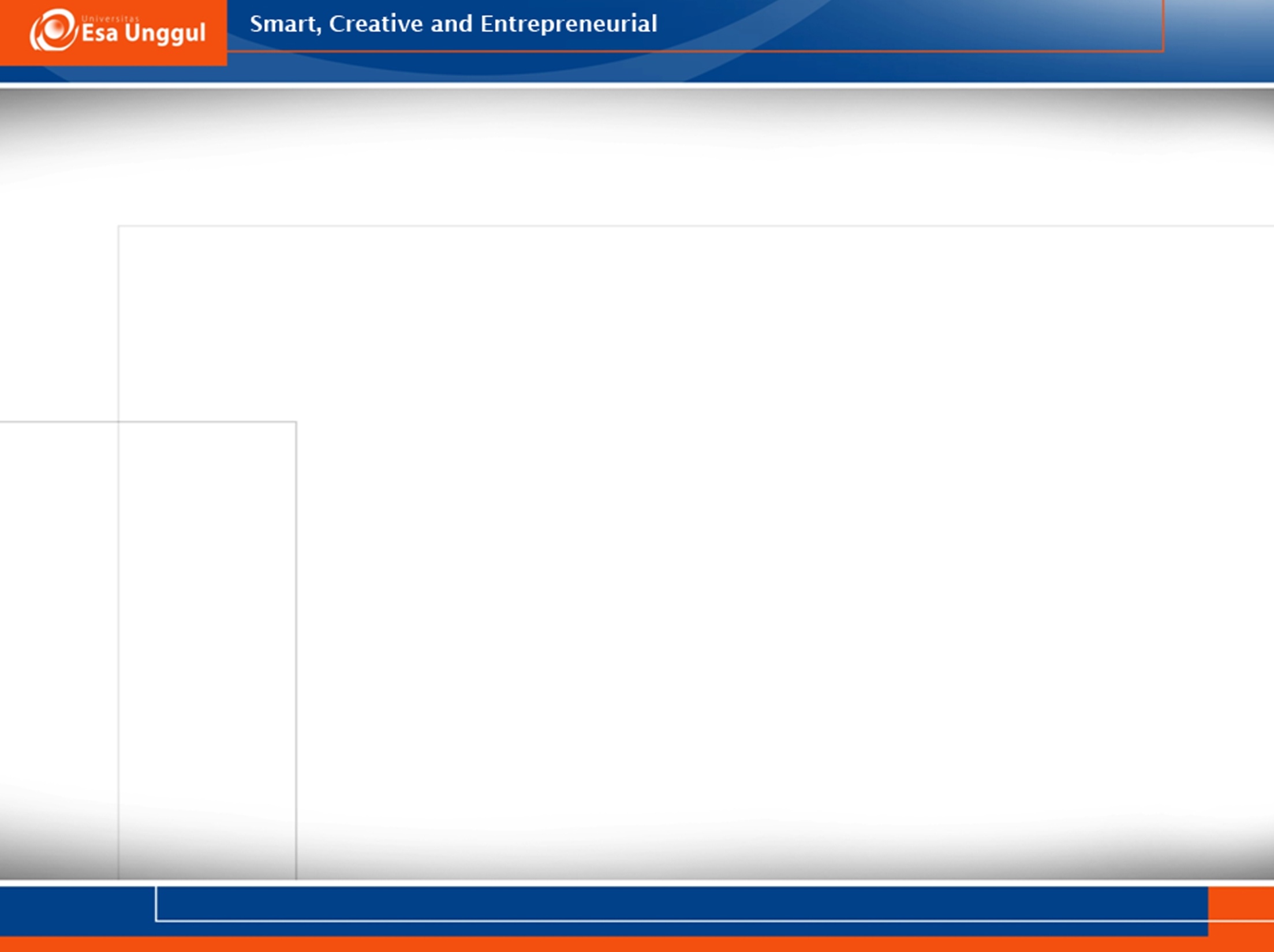 a. Butir data atau item
Butir data atau item merupakan data apa saja yang perlu dimasukkan dalam mendesain formulir.
28-Jun-18
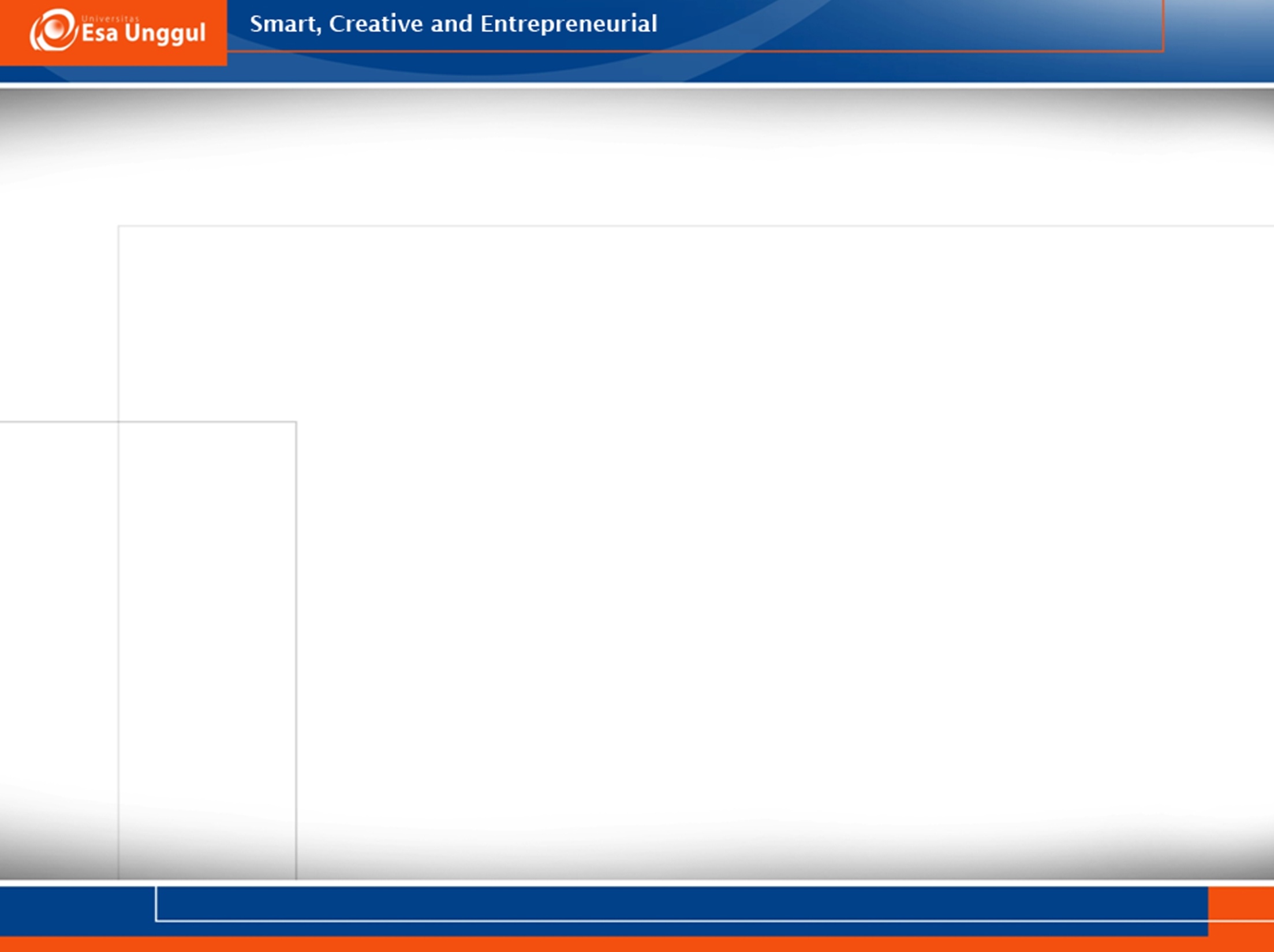 b.  Pengurutan.
Pengurutan menurut pengelompokan datanya apakah sudah sesuai atau belum.
28-Jun-18
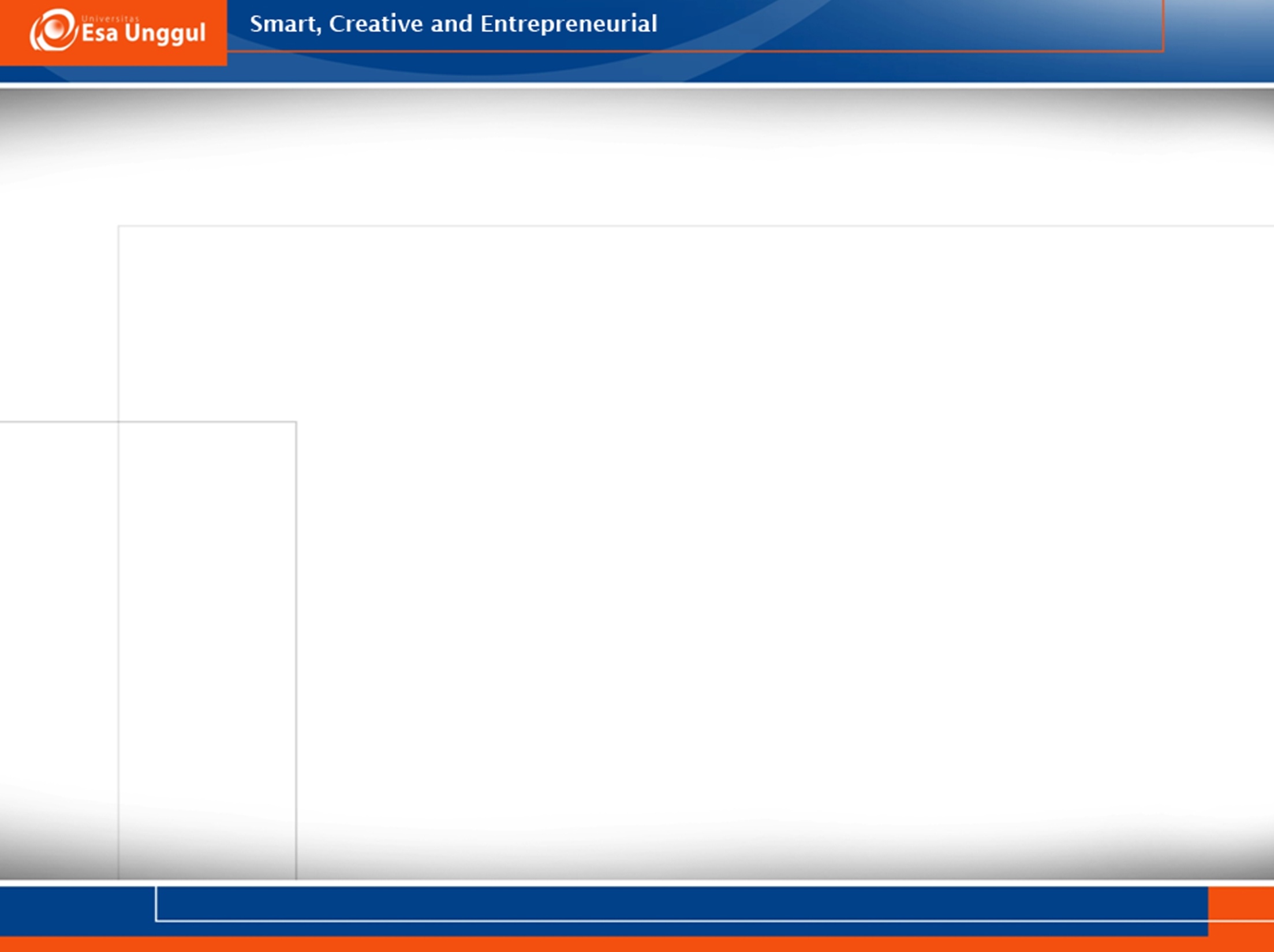 c.       Caption.
Merupakan kejelasan kata pada suatu formulir. Merupakan kata-kata yang dicetak di formulir untuk menunjukkan siapa yang harus mengisi data dan apa yang harus diisikan.
28-Jun-18
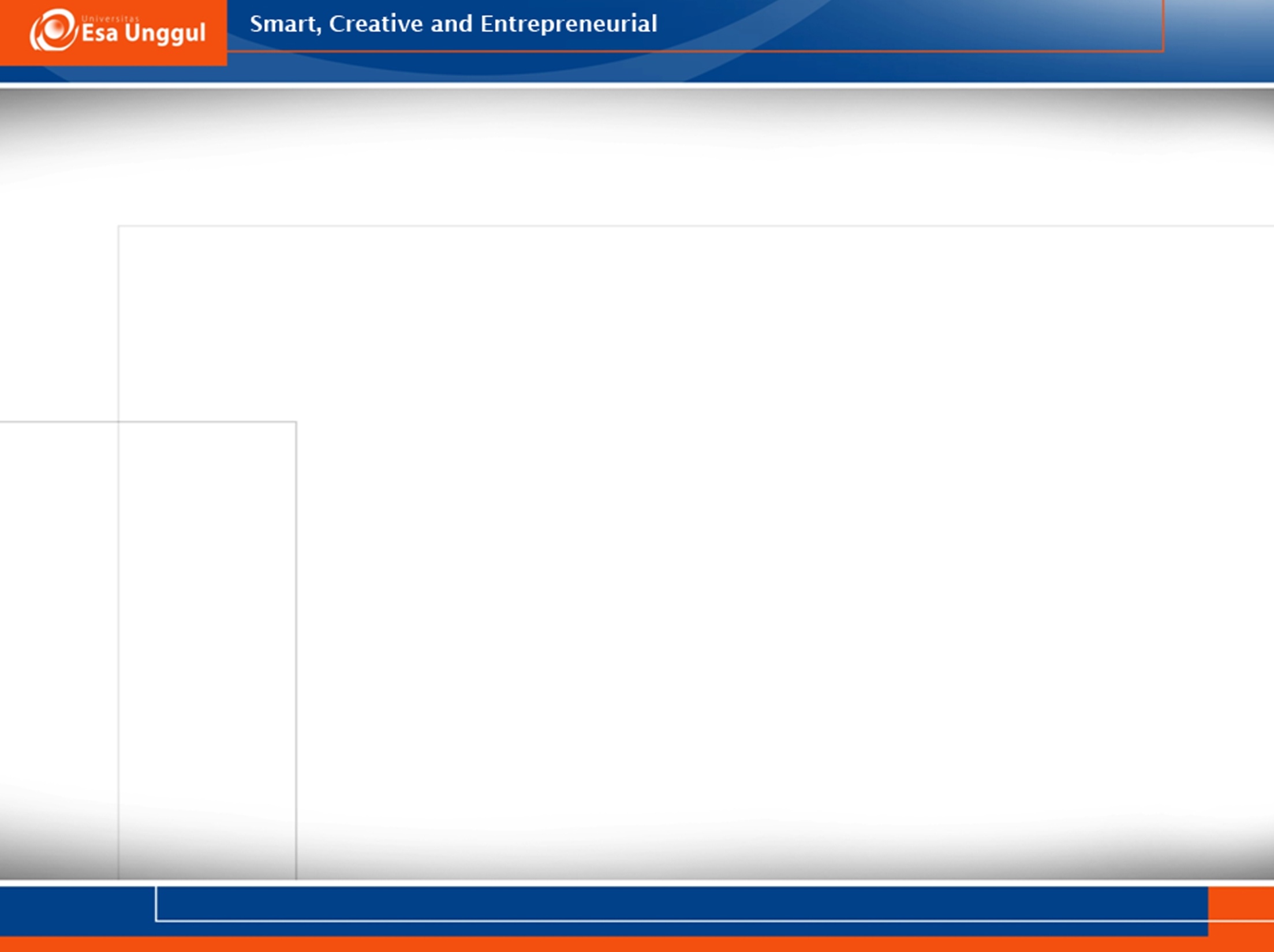 d.      Pengelompokan data.
Data yang sudah ada dikelompokkan menurut jenisnya masing-masing.
28-Jun-18
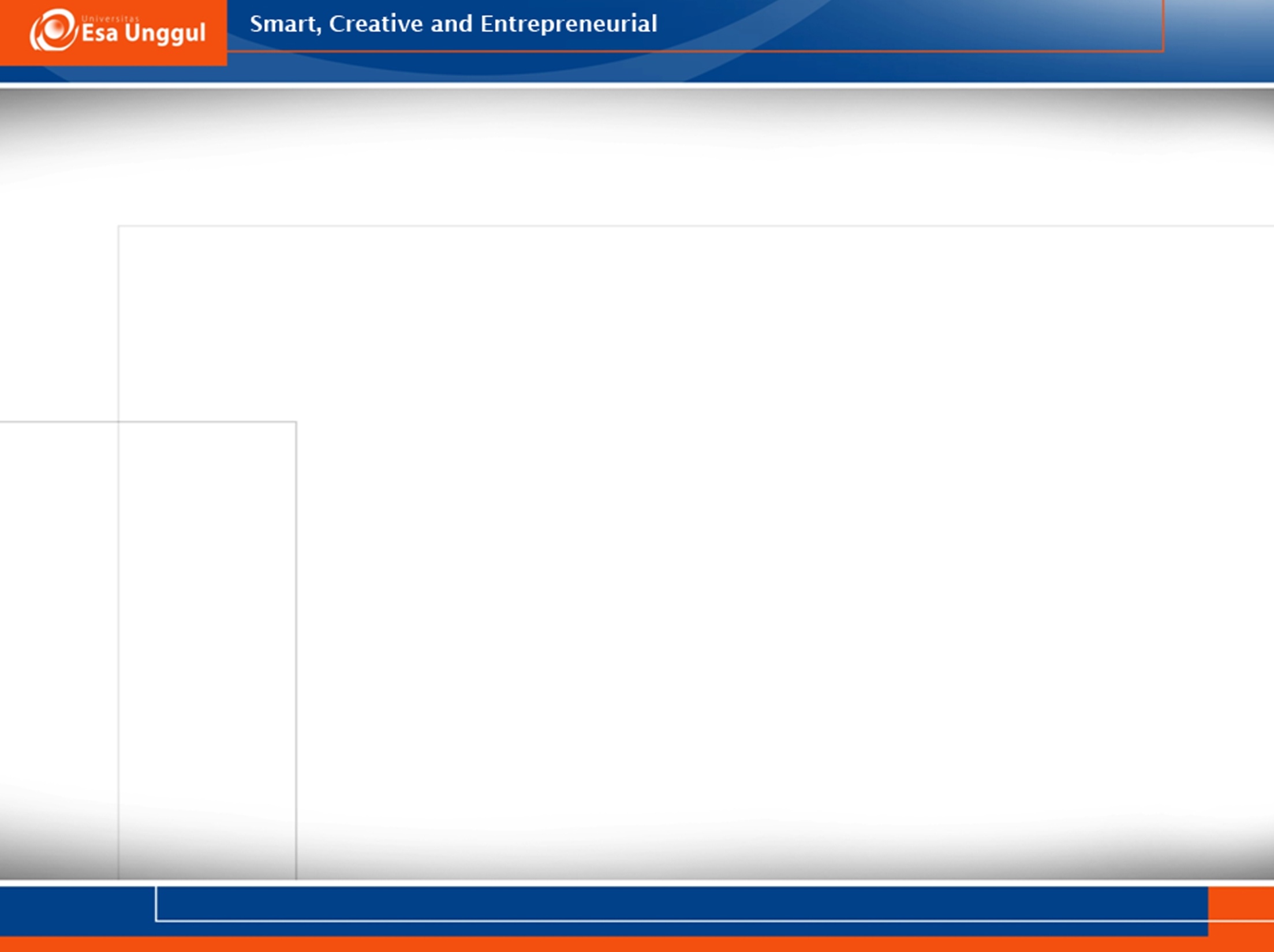 e. Terminologi data.
Ada tidaknya istilah bahasa medis yang tidak diketahui oleh orang awam yang perlu diberi keterangan dalam Bahasa Indonesia.
28-Jun-18
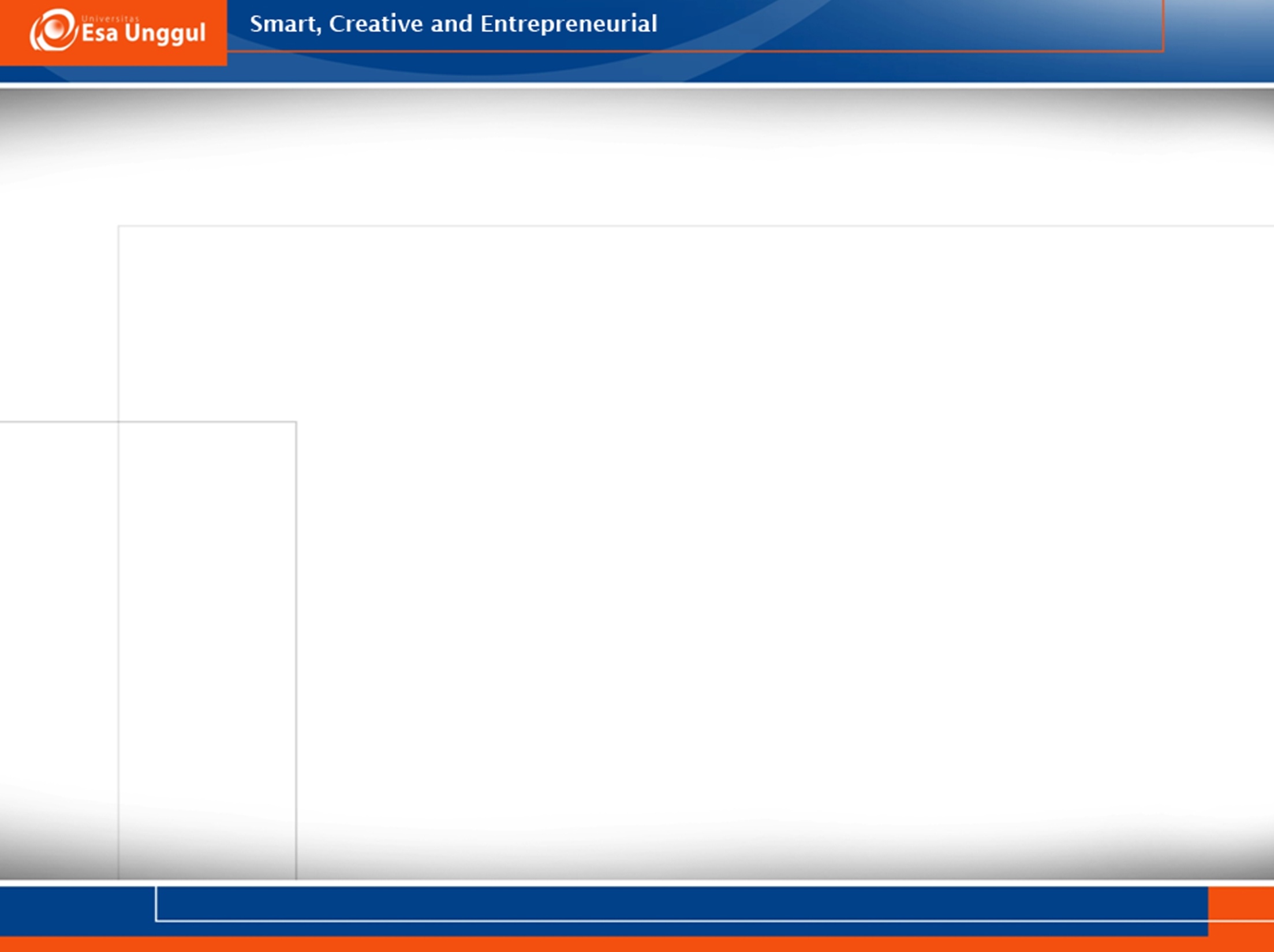 TERIMA KASIH
28-Jun-18